Bærekraft i konstant endring
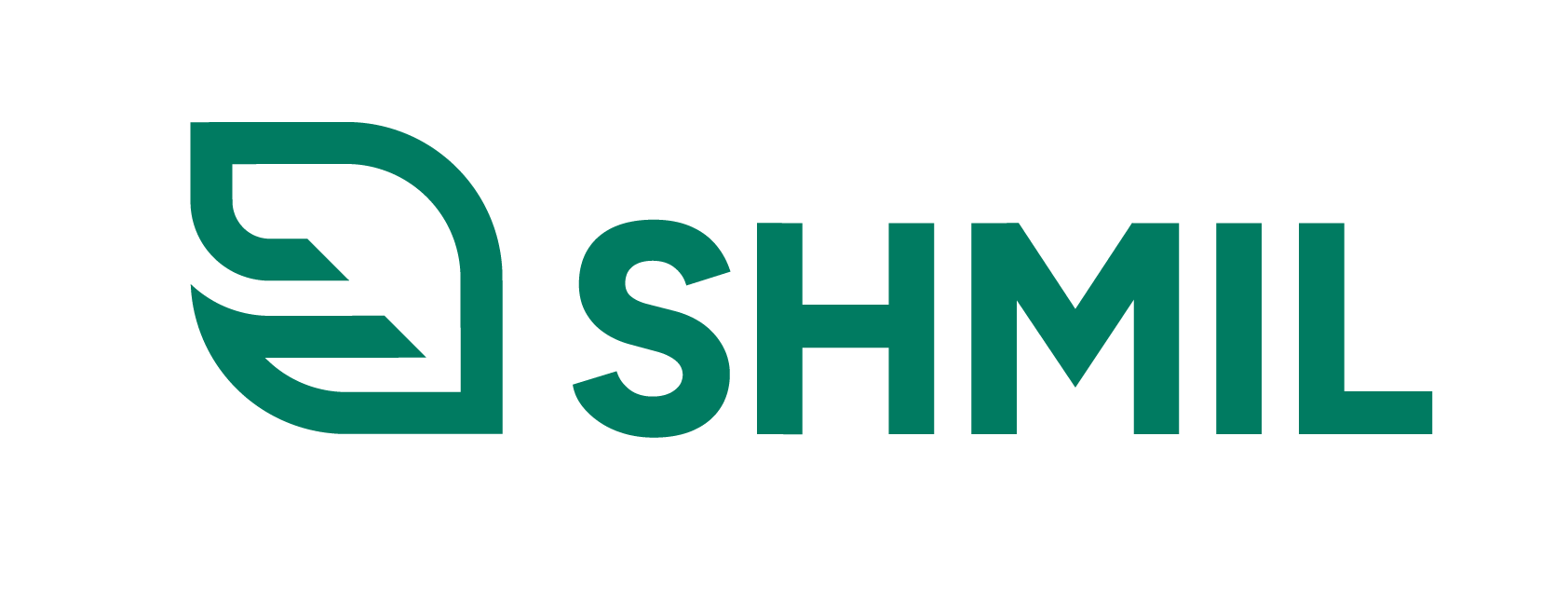 Strategiplan
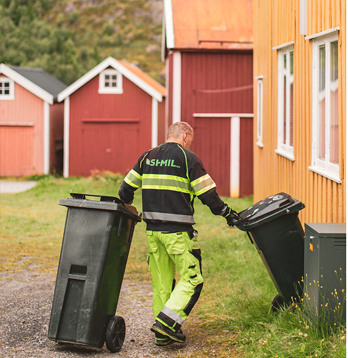 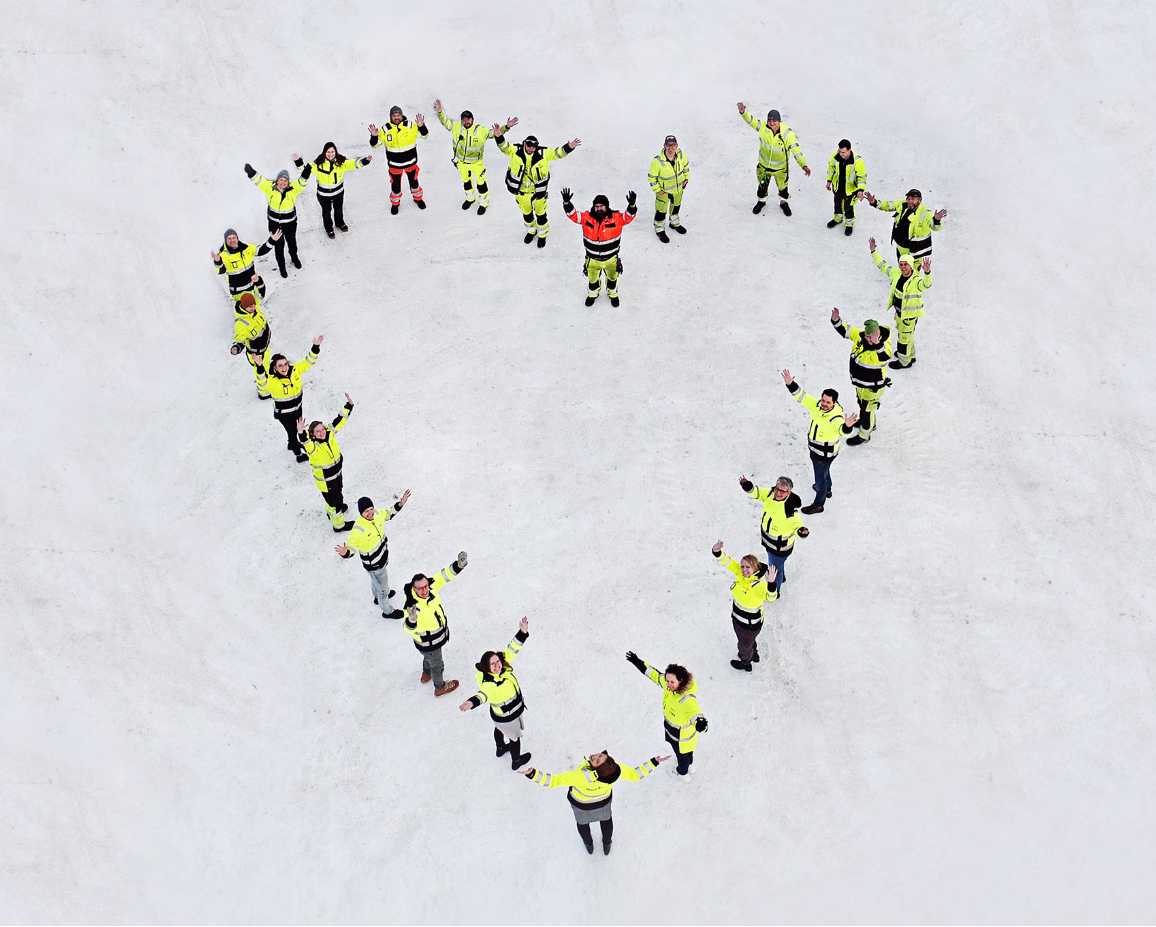 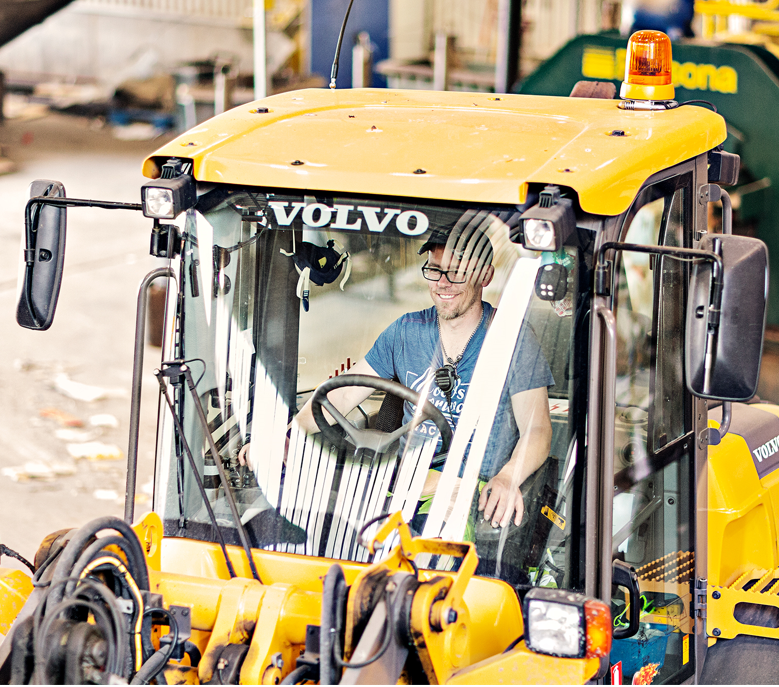 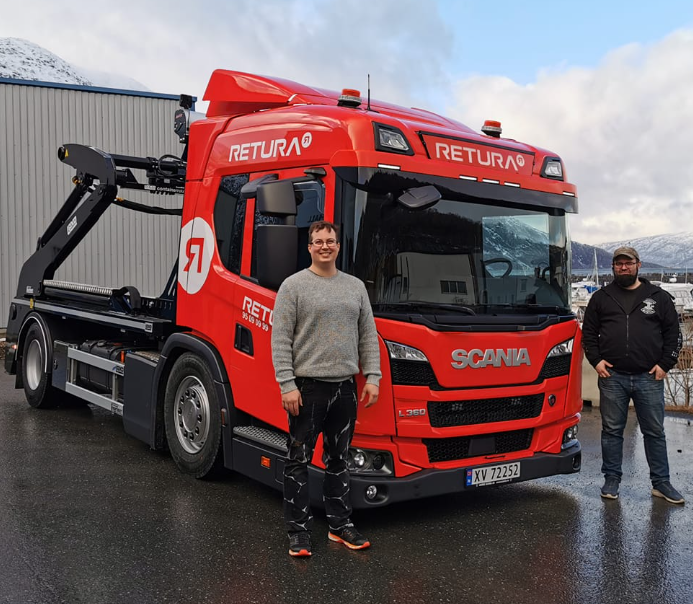 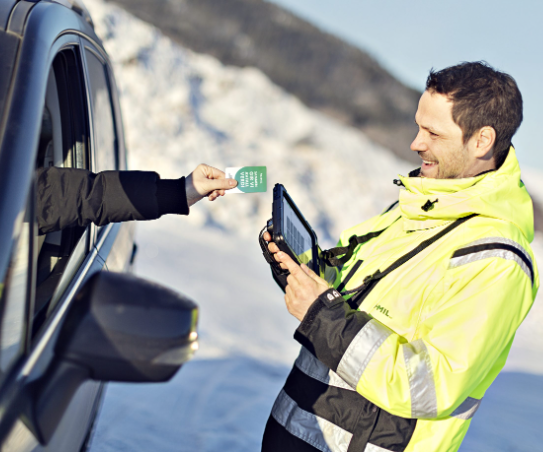 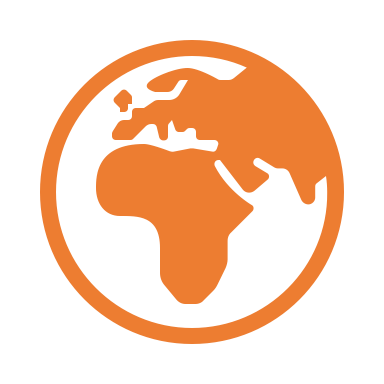 VisjonSamfunnsoppdrag
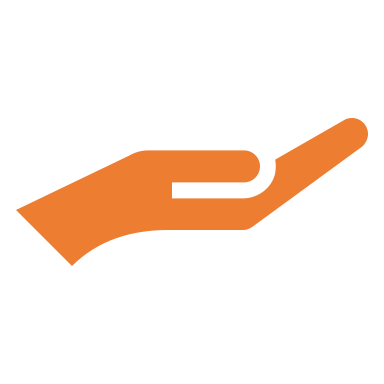 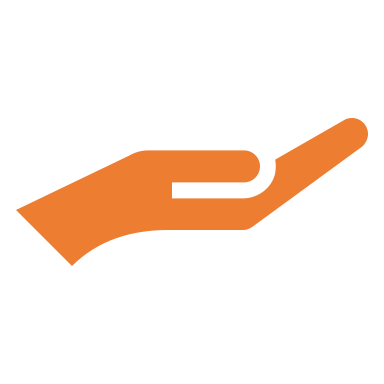 Sammen får vi kloden til å vare
Fokus 1:
Innsamling og logistikk
Fokus 2:
Kunde-
mobilisering
Fokus 4:
Avfalls-behandling og infrastruktur
Fokus 5:
Digitalisering og teknologi
Fokus 3:
Organisasjons-utvikling
Mål:
Redusere klimaavtrykk
Ha en bærekraftig avfallsflyt
Mål:
 Bedre samhandling og kostnads-effektivitet
Mål: 
Motivere kundene til å ta et større miljøansvar
Mål:
Øke lokal håndtering 
Gi avfallet verdi
Mål:
 Kontinuerlig forbedrings-
kultur
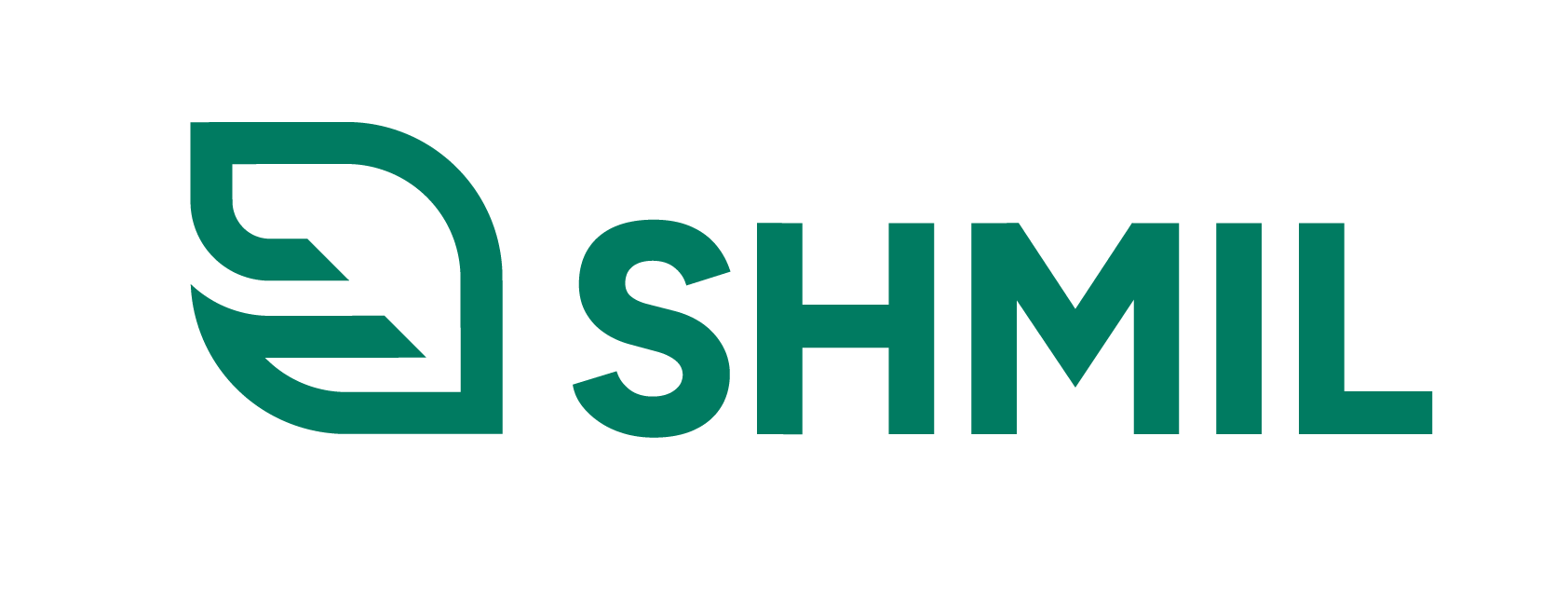 Fokusområder
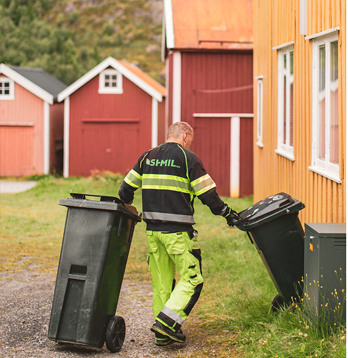 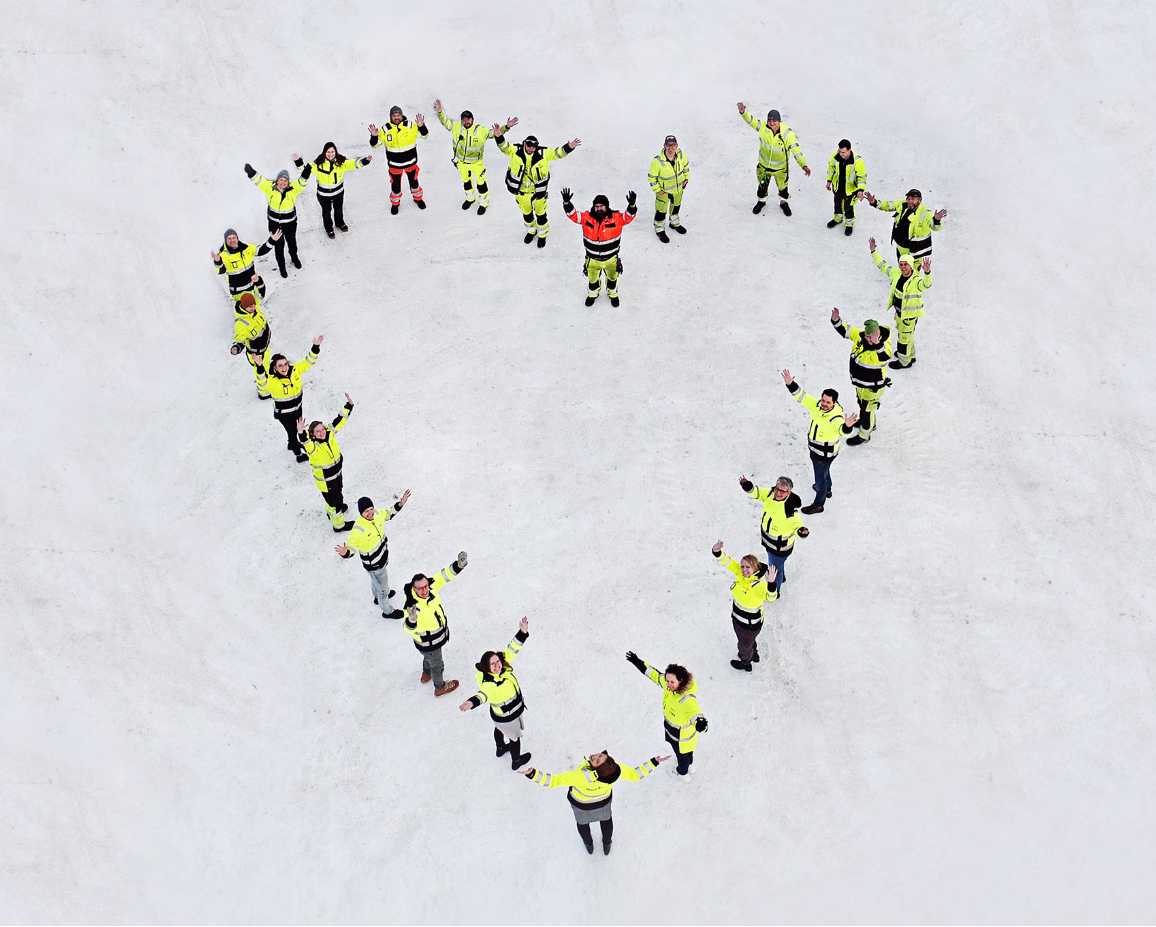 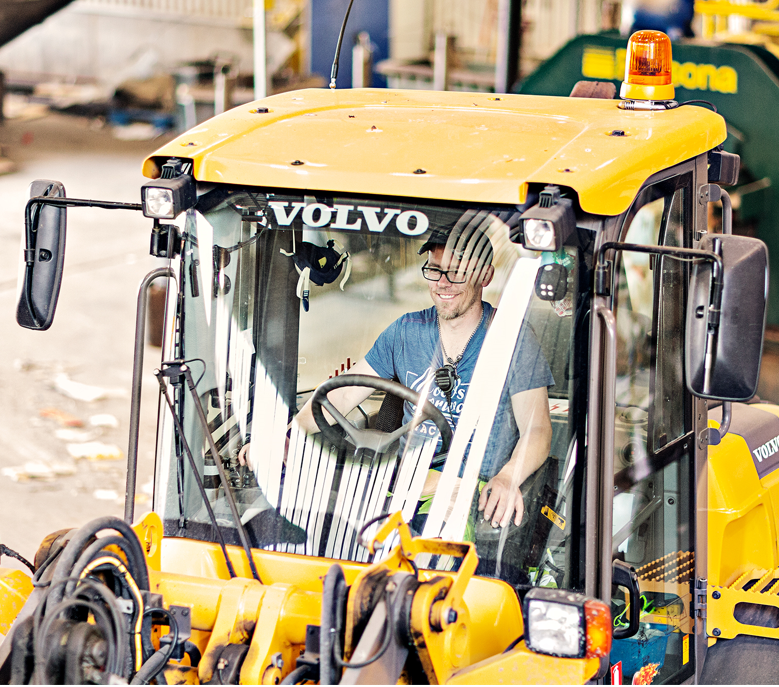 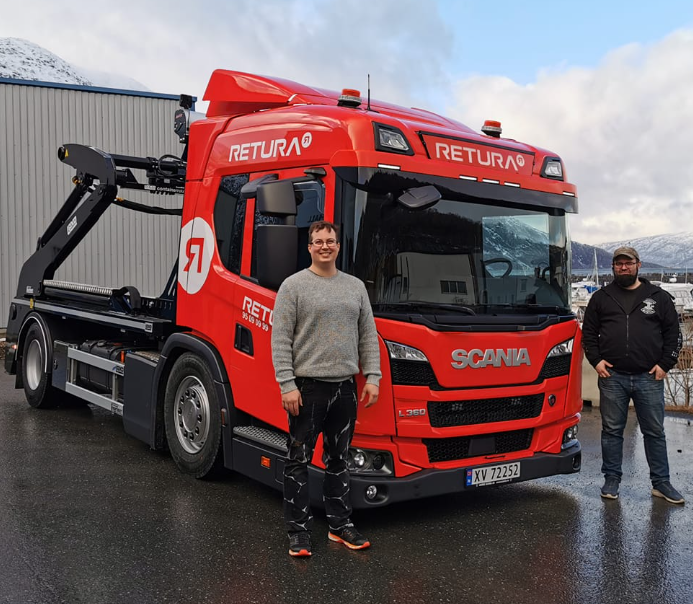 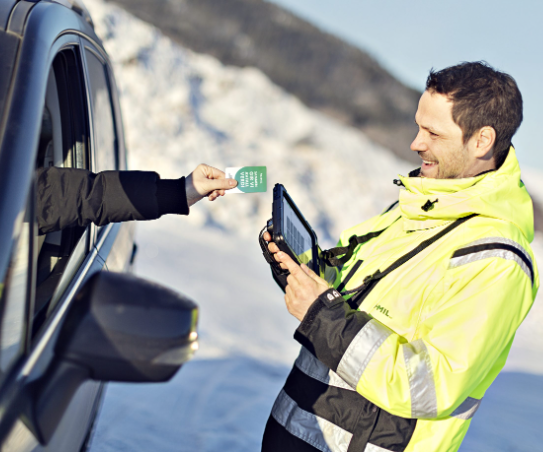 Fokus 1:
Innsamling og logistikk
Fokus 2:
Kunde-
mobilisering
Fokus 4:
Avfalls-behandling og infrastruktur
Fokus 5:
Digitalisering og teknologi
Fokus 3:
Organisasjons-utvikling
Mål:
Redusere klimaavtrykk
Ha en bærekraftig avfallsflyt
Mål:
 Bedre samhandling og kostnads-effektivitet
Mål: 
Motivere kundene til å ta et større miljøansvar
Mål:
Øke lokal håndtering 
Gi avfallet verdi
Mål:
 Kontinuerlig forbedrings-
kultur
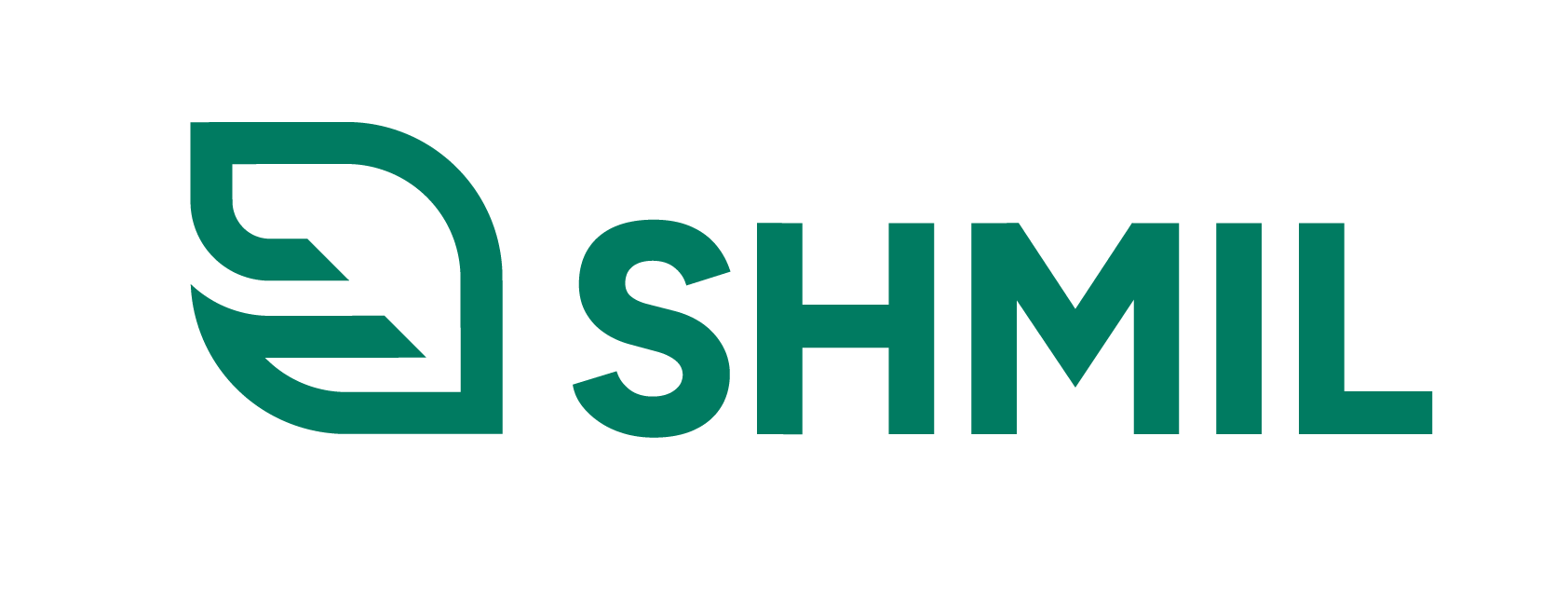 Fokusområder
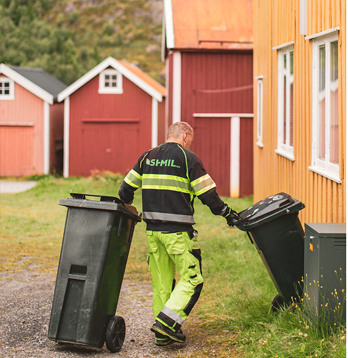 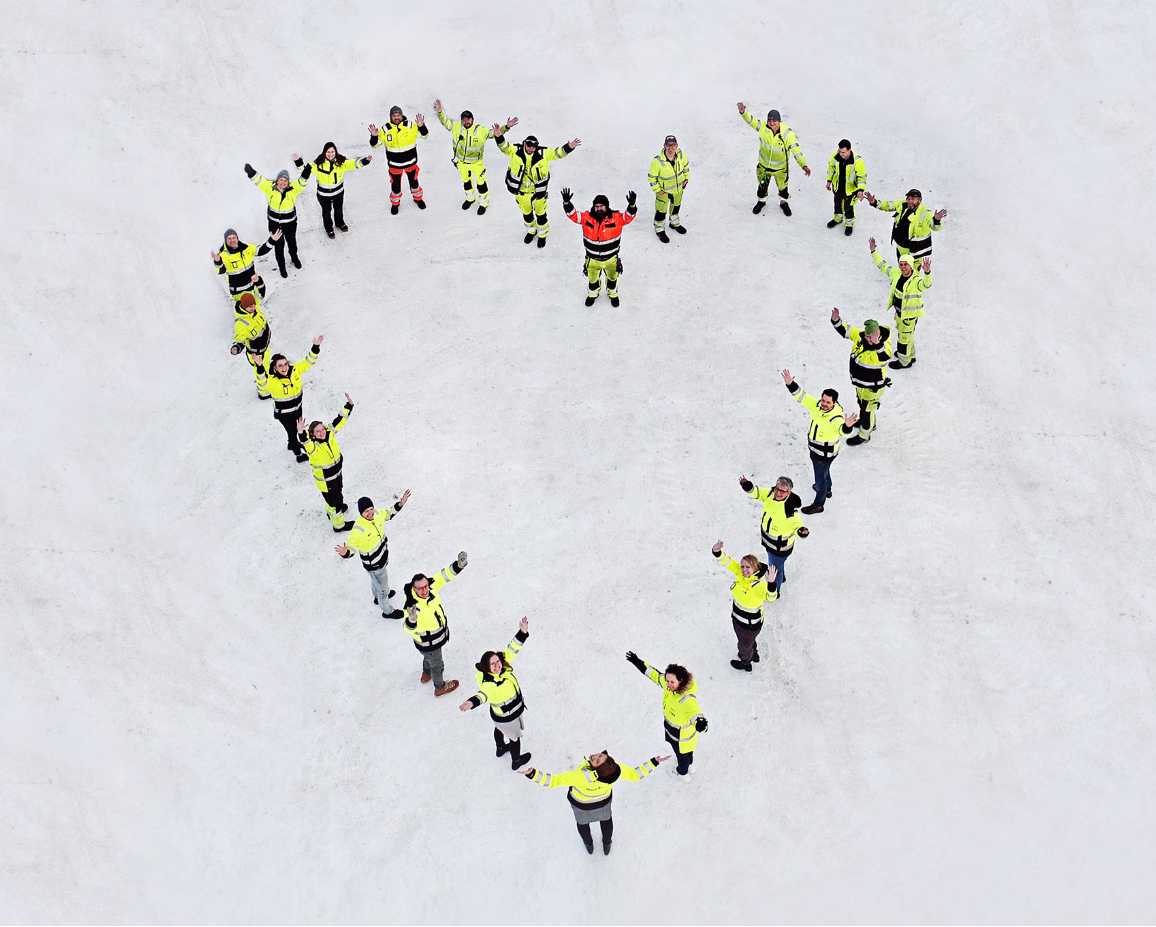 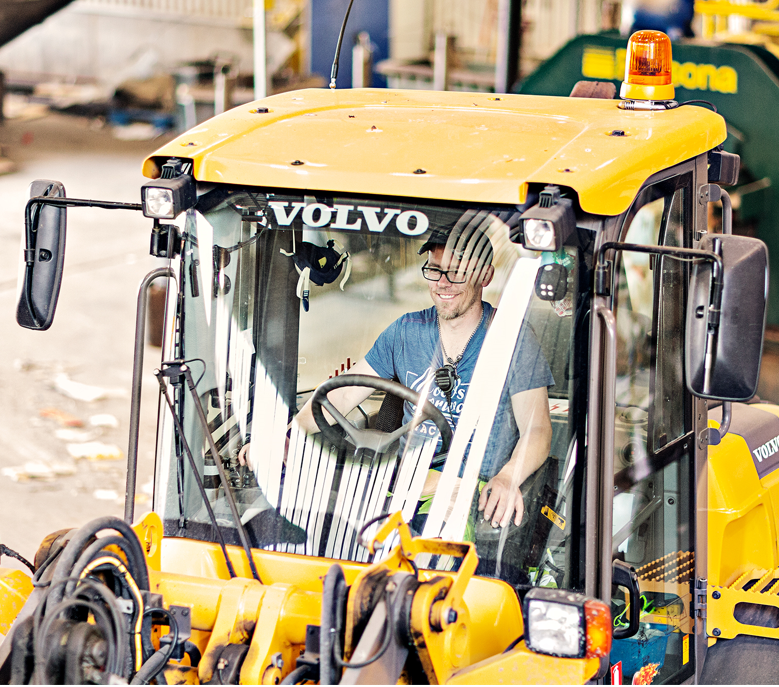 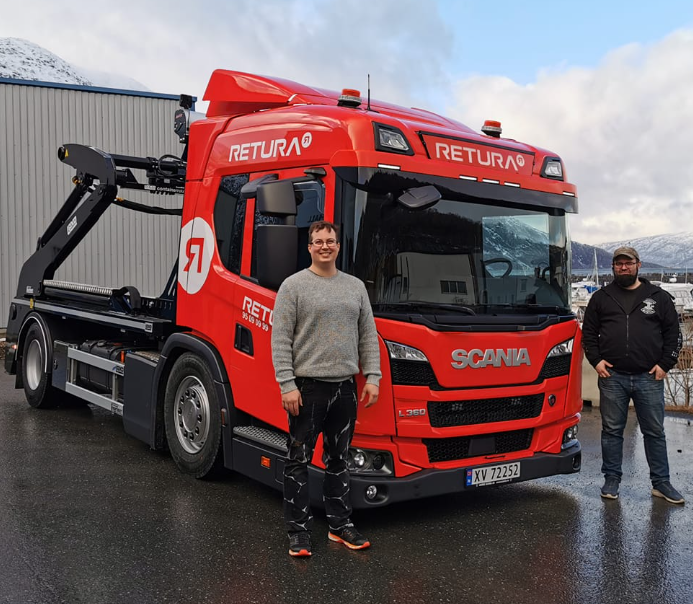 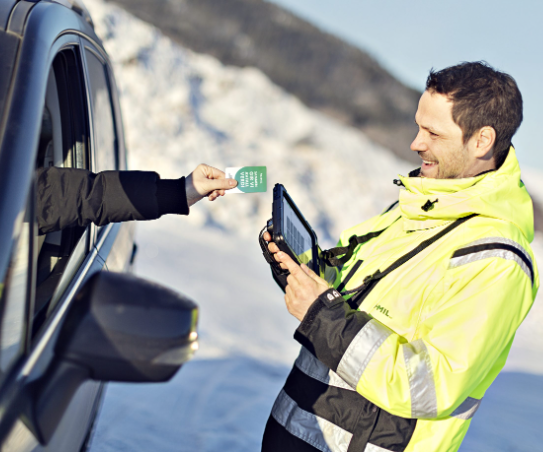 Fokus 2:
Kunde-
mobilisering
Fokus 3:
Organisasjons-utvikling
Fokus 1:
Innsamling og logistikk
Fokus 4:
Avfalls-behandling og infrastruktur
Fokus 5:
Digitalisering og teknologi
Mål:
Redusere klimaavtrykk
Ha en bærekraftig avfallsflyt
Mål:
 Bedre samhandling og kostnads-effektivitet
Mål: 
Motivere kundene til å ta et større miljøansvar
Mål:
Øke lokal håndtering 
Gi avfallet verdi
Mål:
 Kontinuerlig forbedrings-
kultur
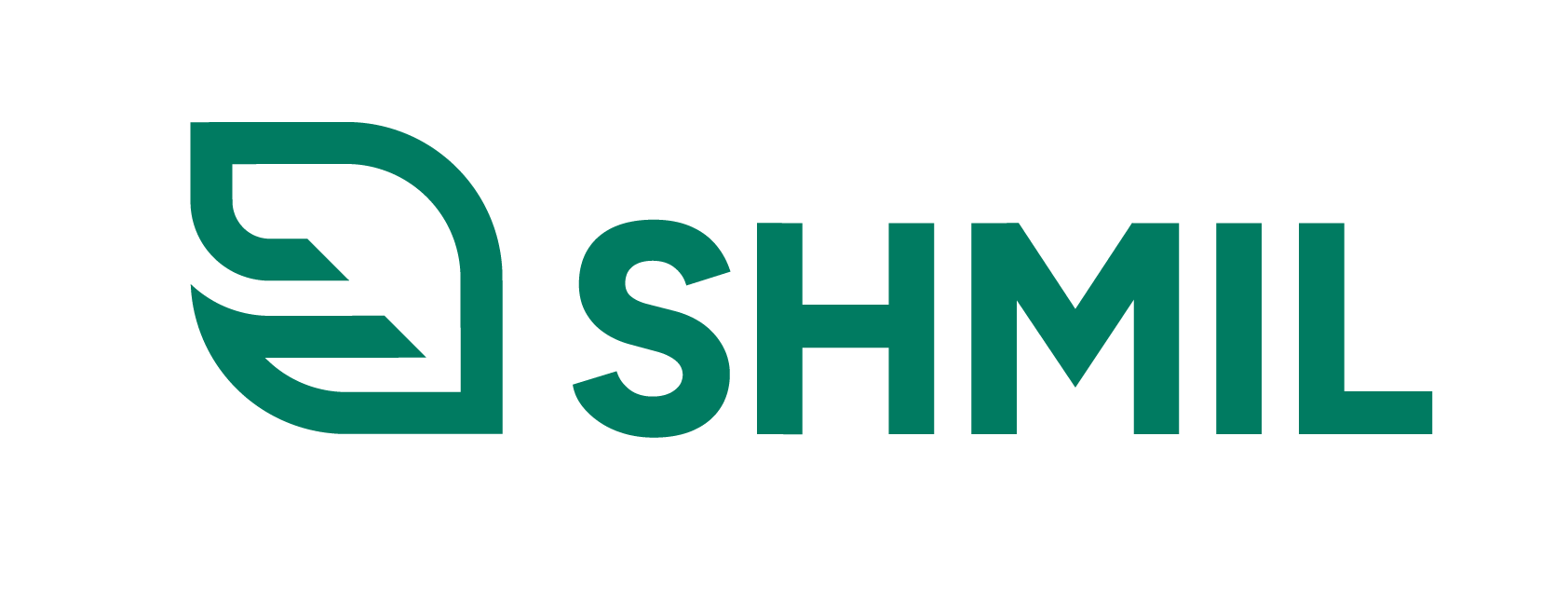 Fokusområder
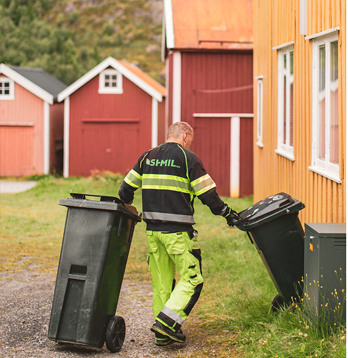 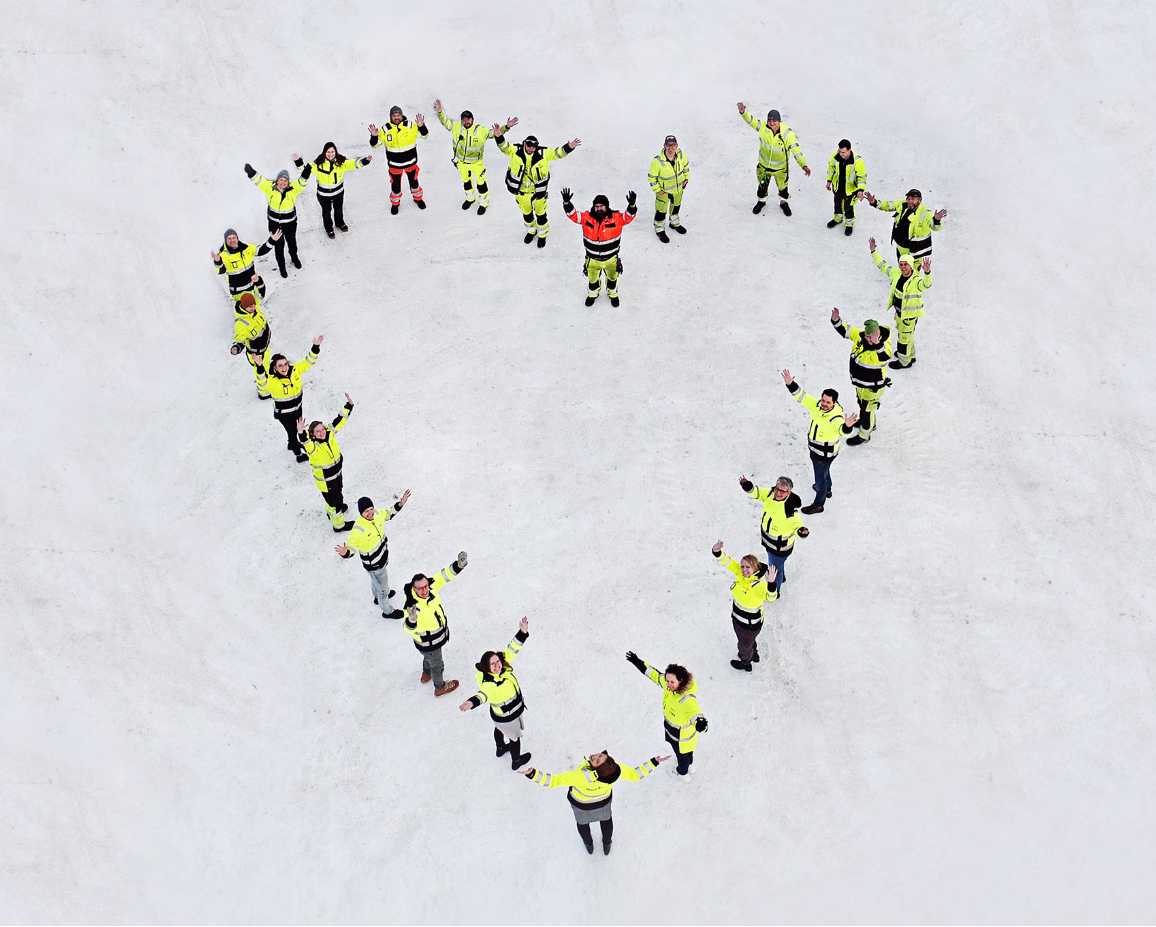 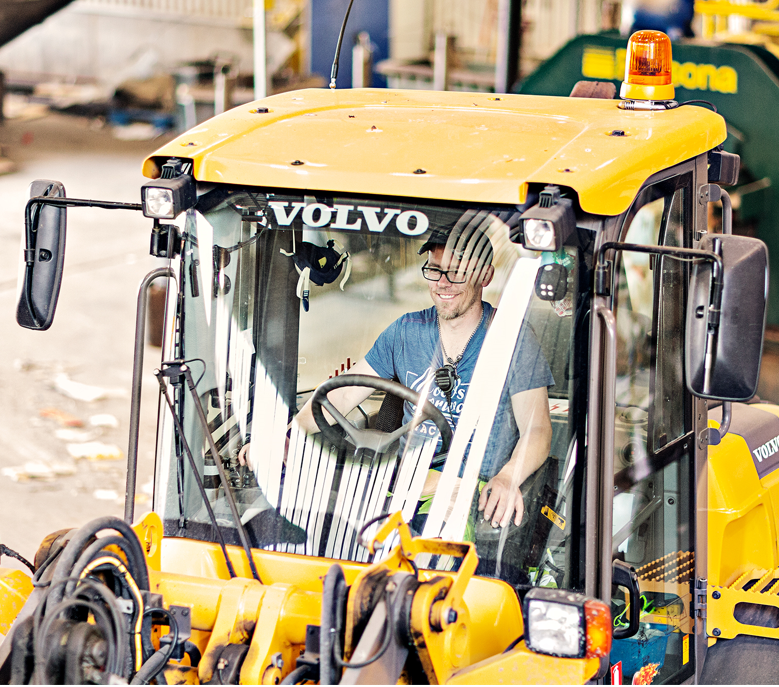 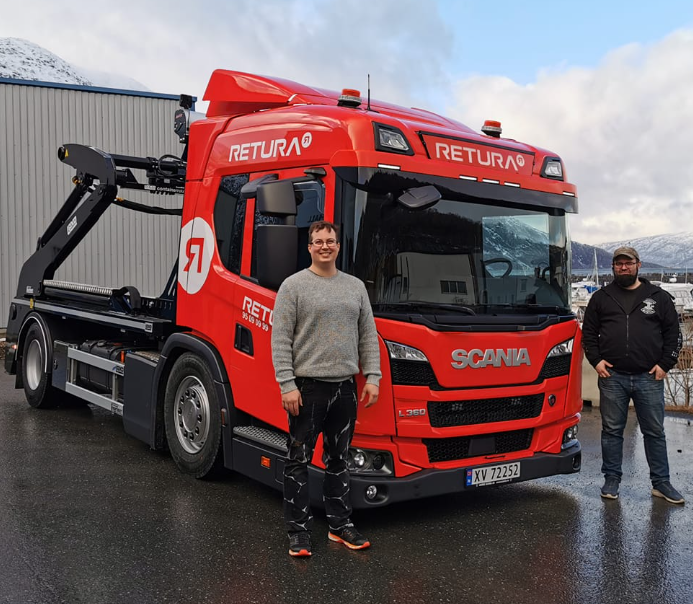 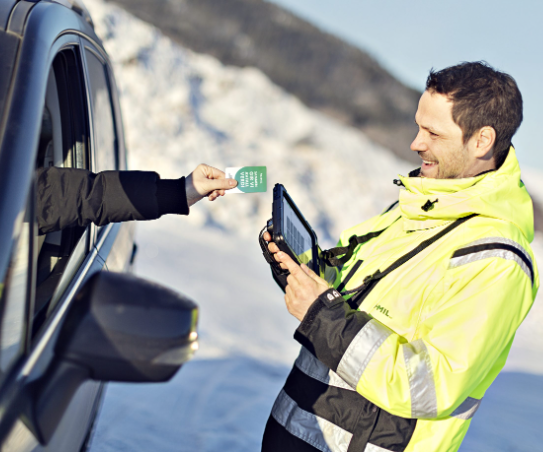 Fokus 3:
Organisasjons-utvikling
Fokus 4:
Avfalls-behandling og infrastruktur
Fokus 5:
Digitalisering og teknologi
Fokus 2:
Kunde-
mobilisering
Fokus 1:
Innsamling og logistikk
Mål:
Redusere klimaavtrykk
Ha en bærekraftig avfallsflyt
Mål:
 Bedre samhandling og kostnads-effektivitet
Mål: 
Motivere kundene til å ta et større miljøansvar
Mål:
Øke lokal håndtering 
Gi avfallet verdi
Mål:
 Kontinuerlig forbedrings-
kultur
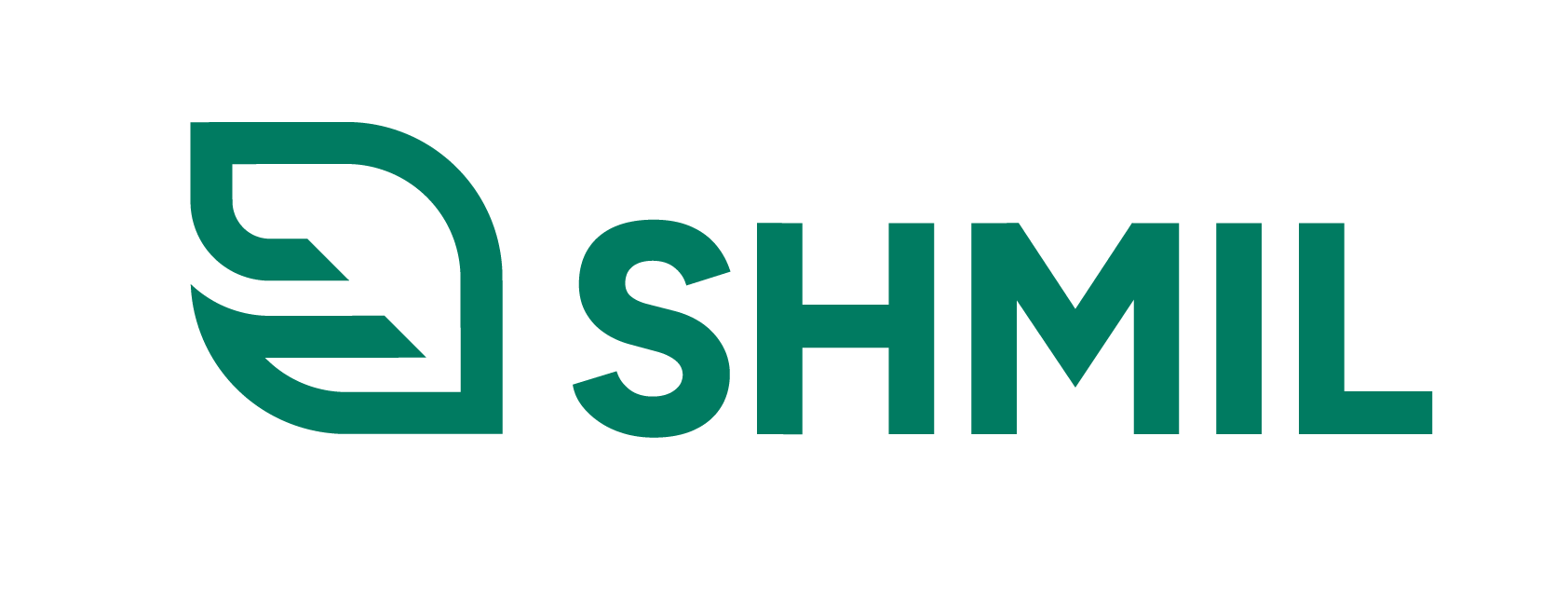 Fokusområder
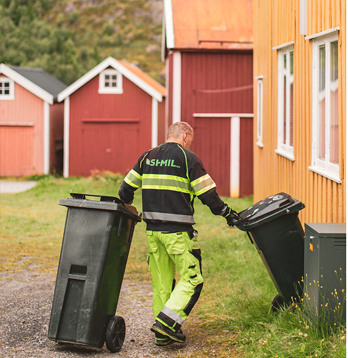 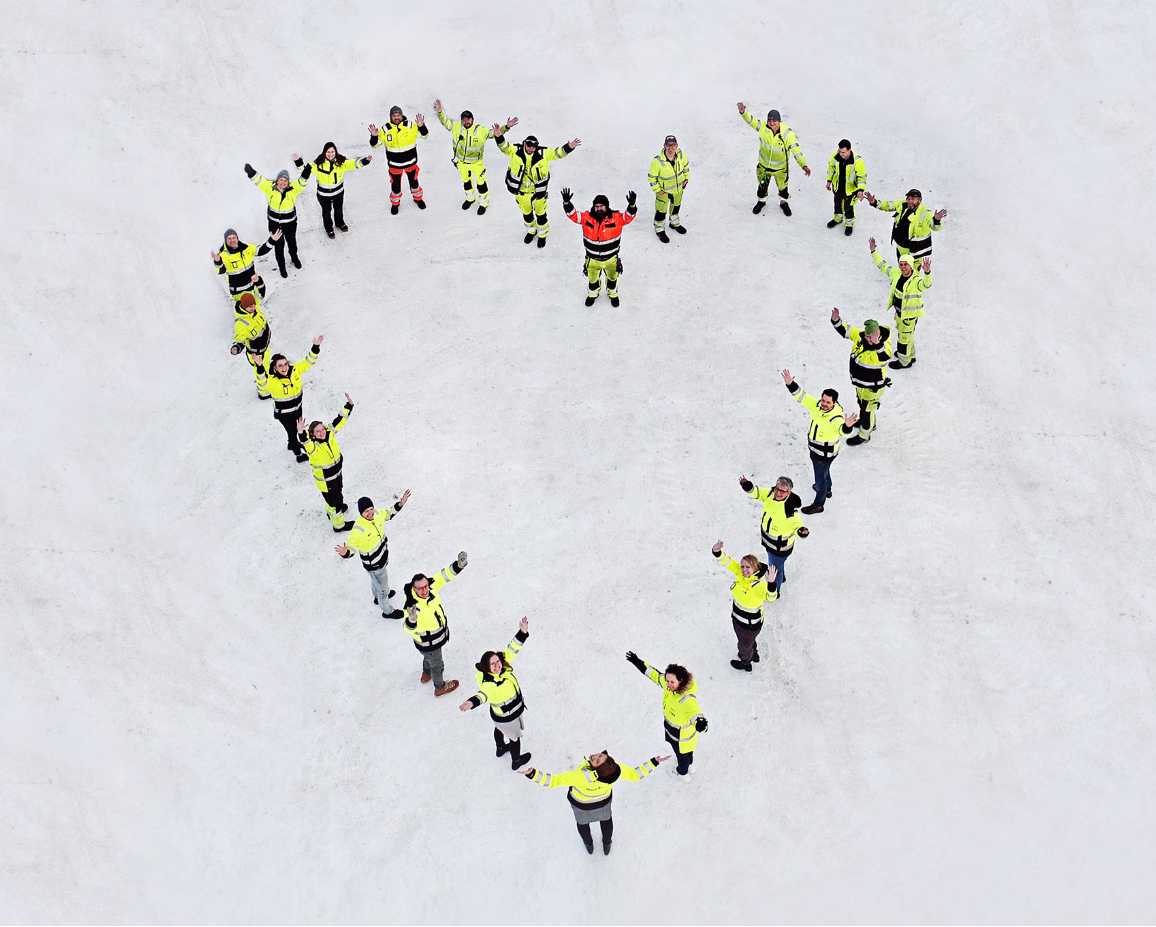 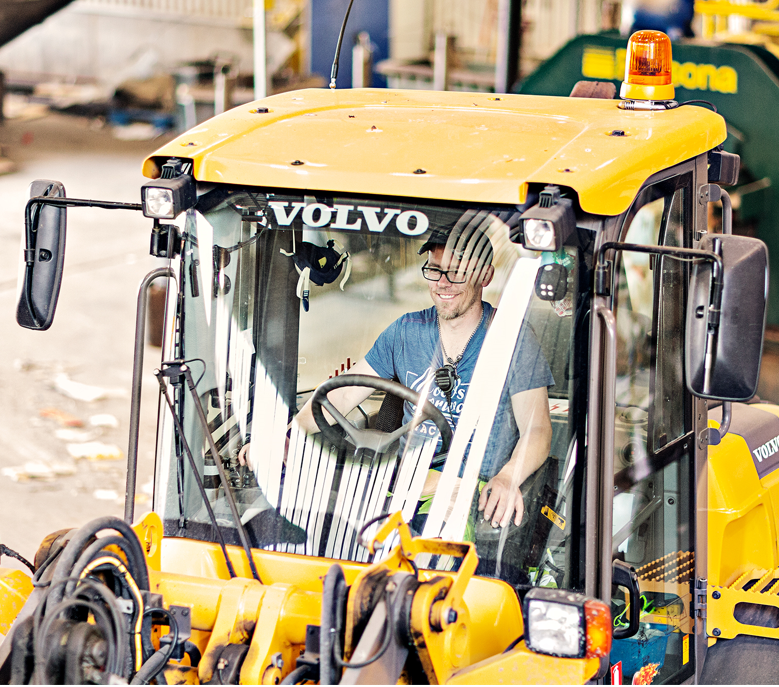 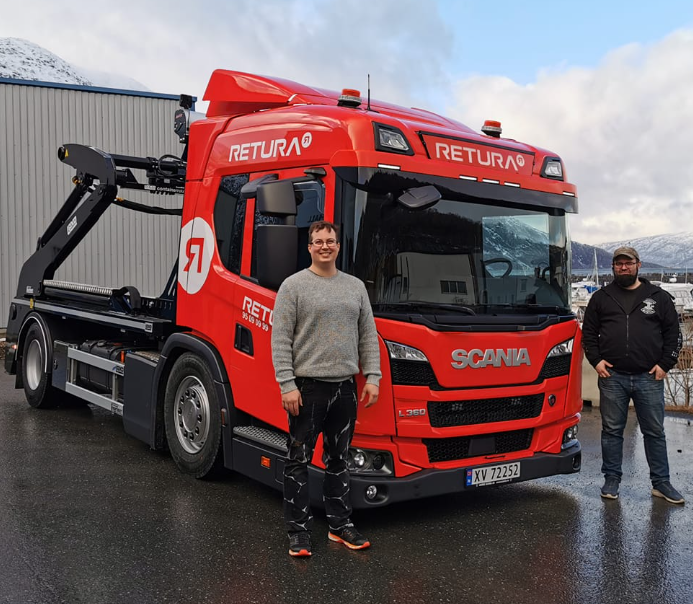 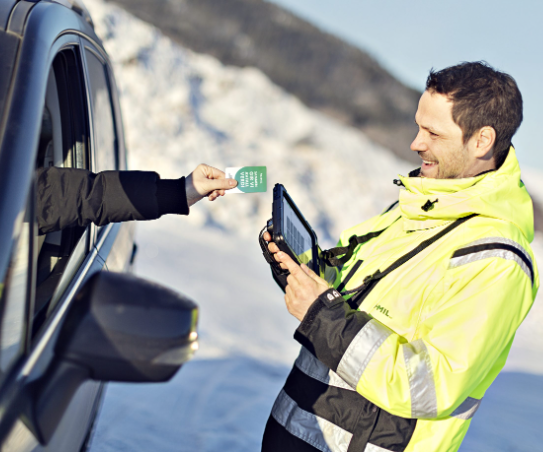 Fokus 4:
Avfalls-behandling og infrastruktur
Fokus 1:
Innsamling og logistikk
Fokus 2:
Kunde-
mobilisering
Fokus 5:
Digitalisering og teknologi
Fokus 3:
Organisasjons-utvikling
Mål:
Redusere klimaavtrykk
Ha en bærekraftig avfallsflyt
Mål:
 Bedre samhandling og kostnads-effektivitet
Mål: 
Motivere kundene til å ta et større miljøansvar
Mål:
Øke lokal håndtering 
Gi avfallet verdi
Mål:
 Kontinuerlig forbedrings-
kultur
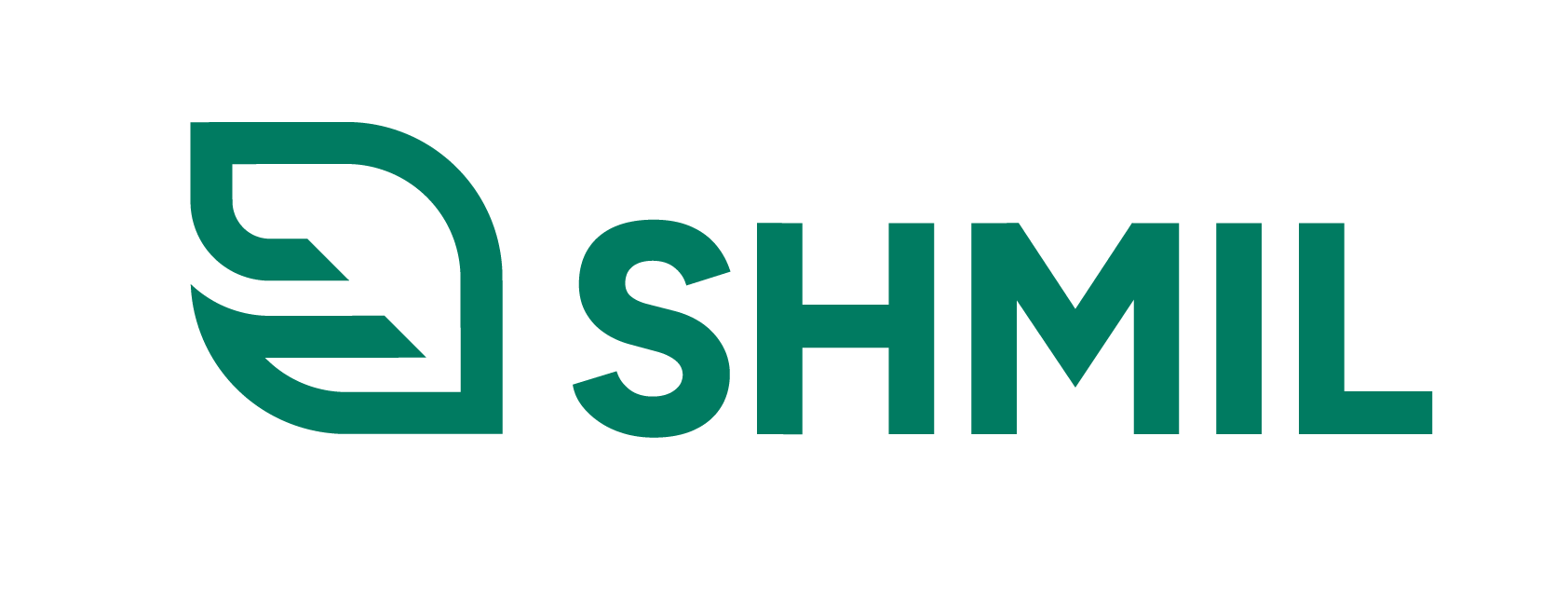 Fokusområder
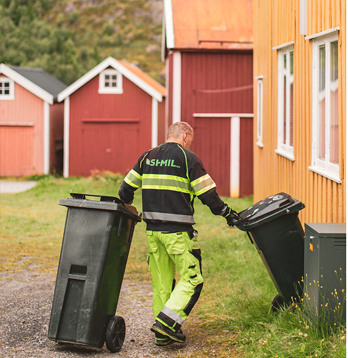 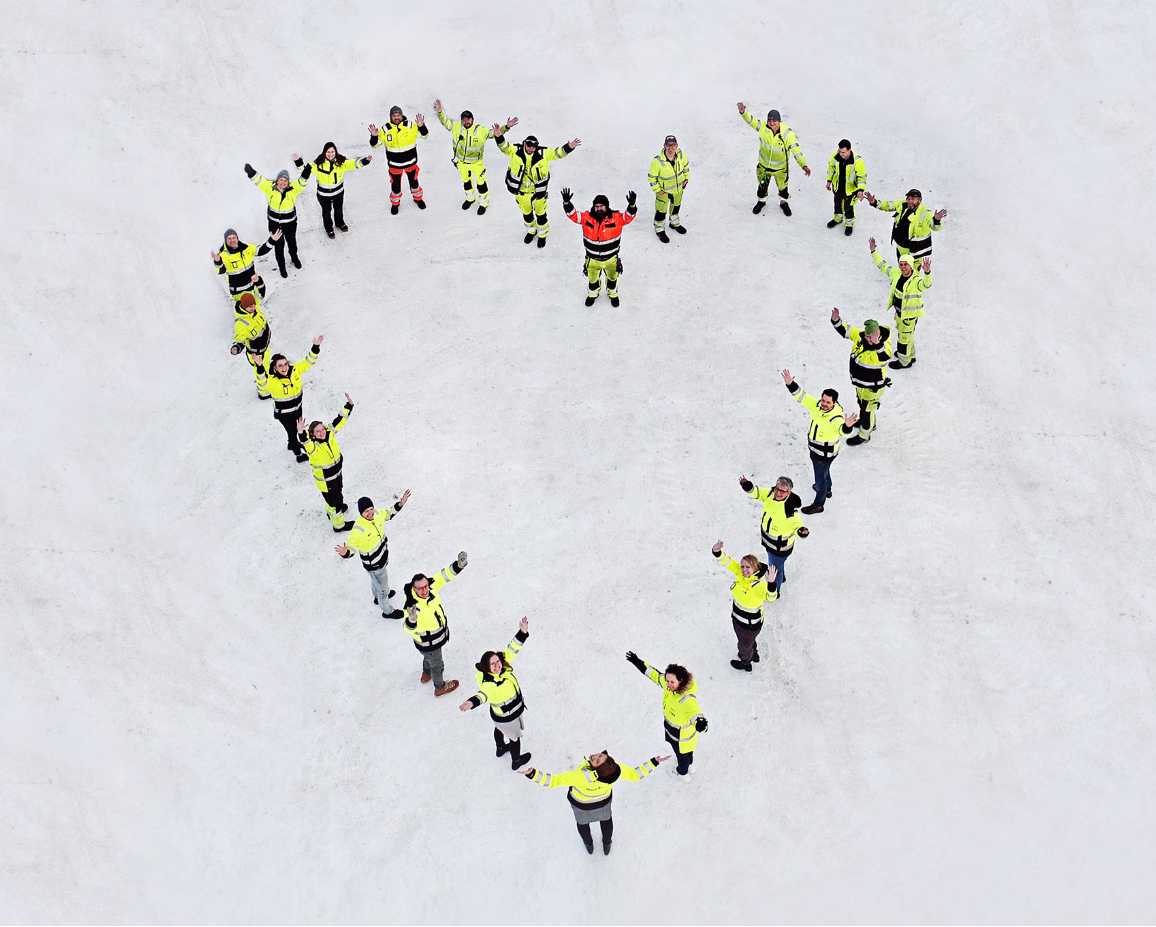 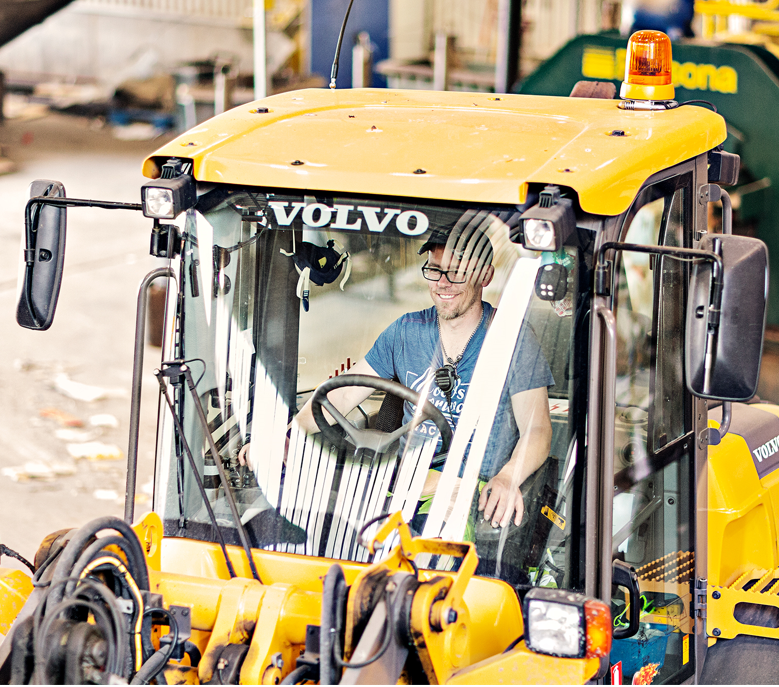 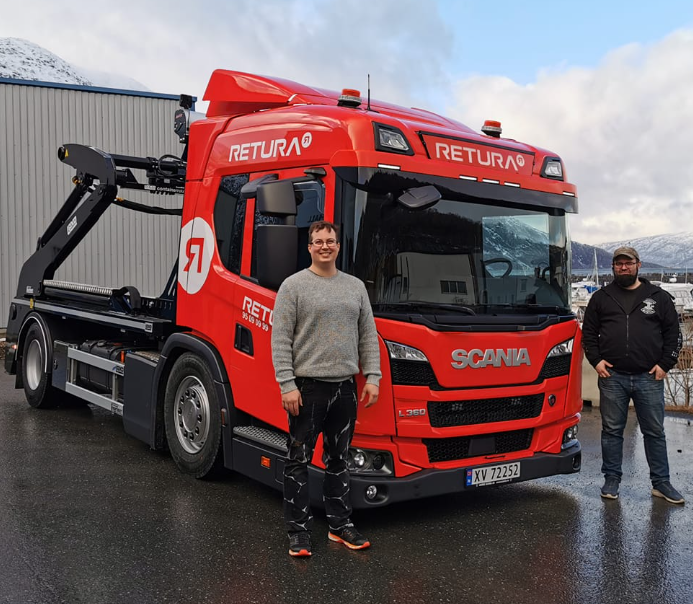 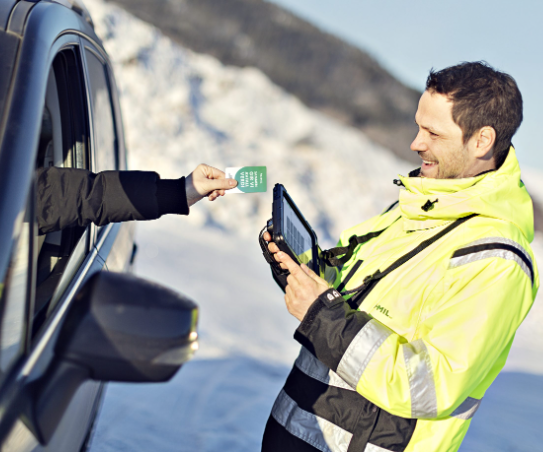 Fokus 5:
Digitalisering og teknologi
Fokus 2:
Kunde-
mobilisering
Fokus 1:
Innsamling og logistikk
Fokus 4:
Avfalls-behandling og infrastruktur
Fokus 3:
Organisasjons-utvikling
Mål:
Redusere klimaavtrykk
Ha en bærekraftig avfallsflyt
Mål:
 Bedre samhandling og kostnads-effektivitet
Mål: 
Motivere kundene til å ta et større miljøansvar
Mål:
Øke lokal håndtering 
Gi avfallet verdi
Mål:
 Kontinuerlig forbedrings-
kultur
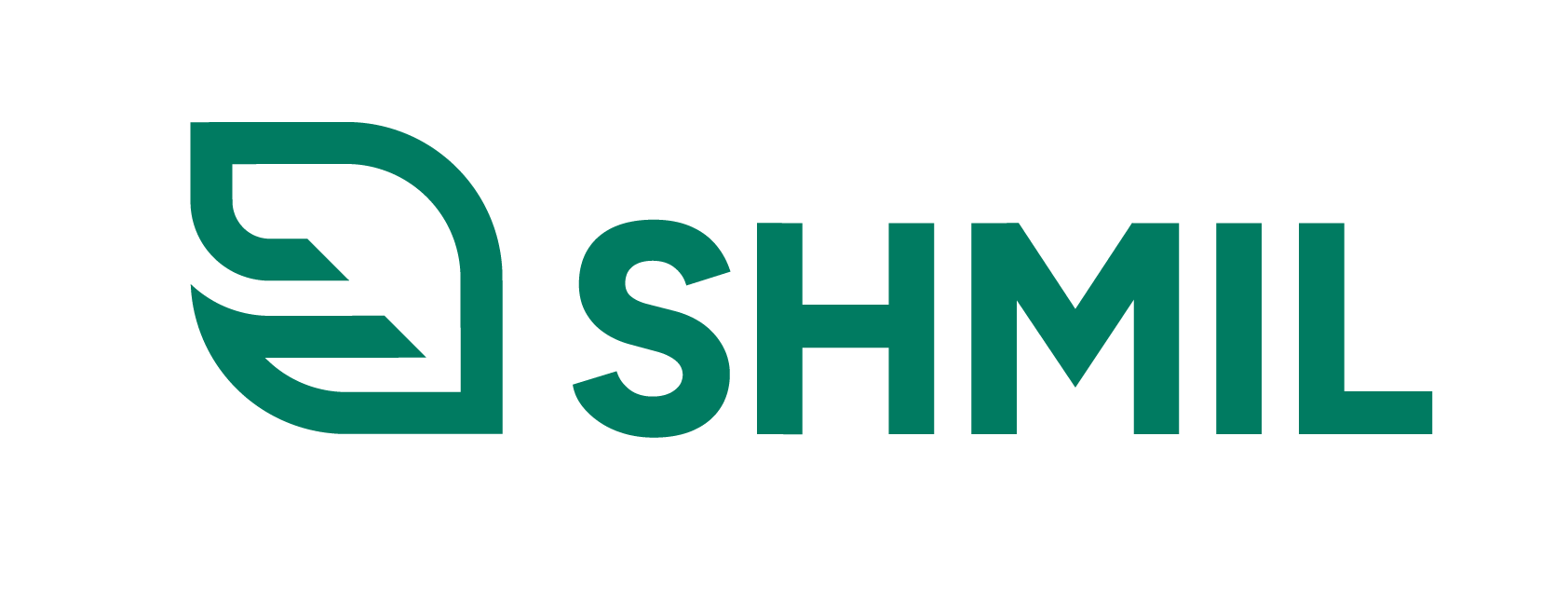 Bærekraftsmål
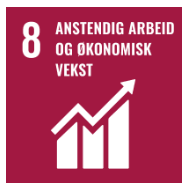 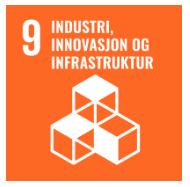 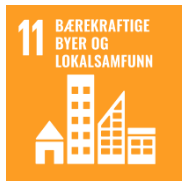 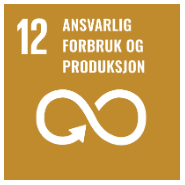 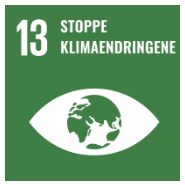 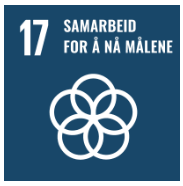 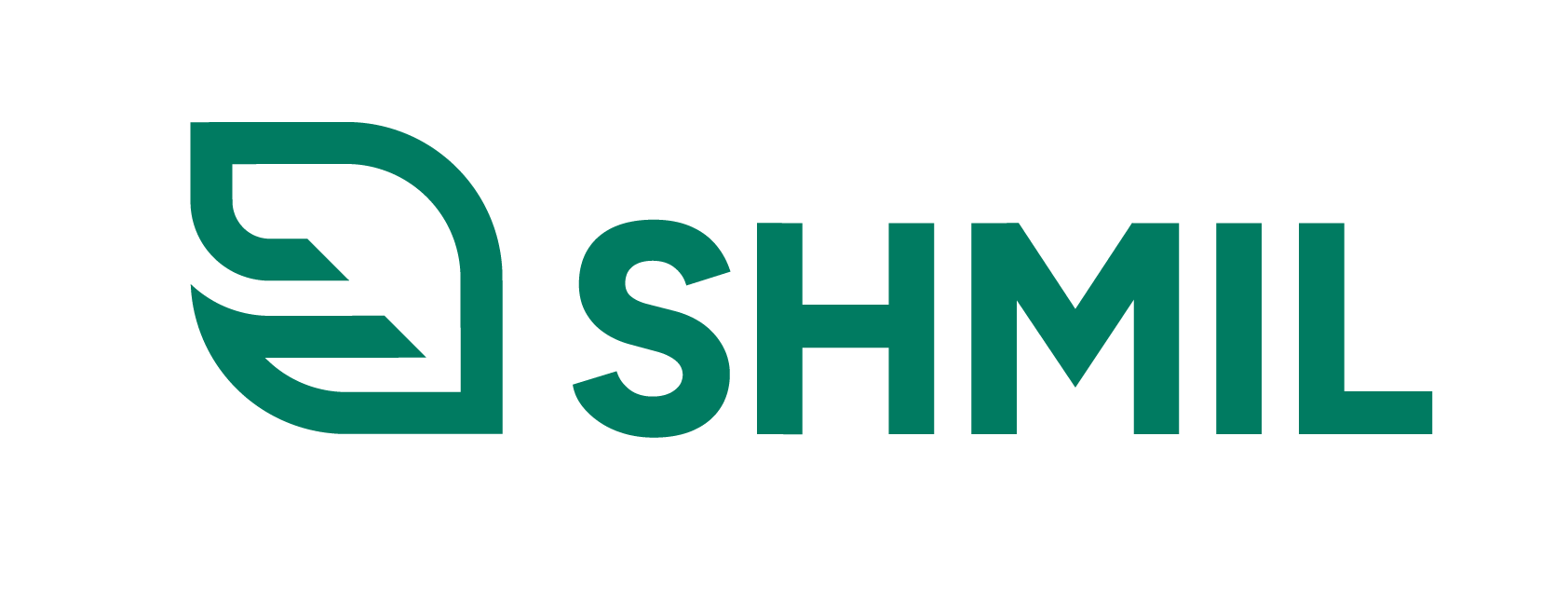 Bærekraftsmål
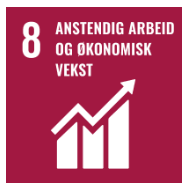 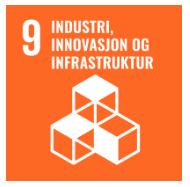 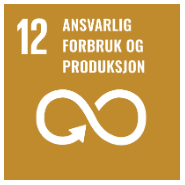 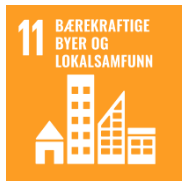 Sirkulærøkonomi
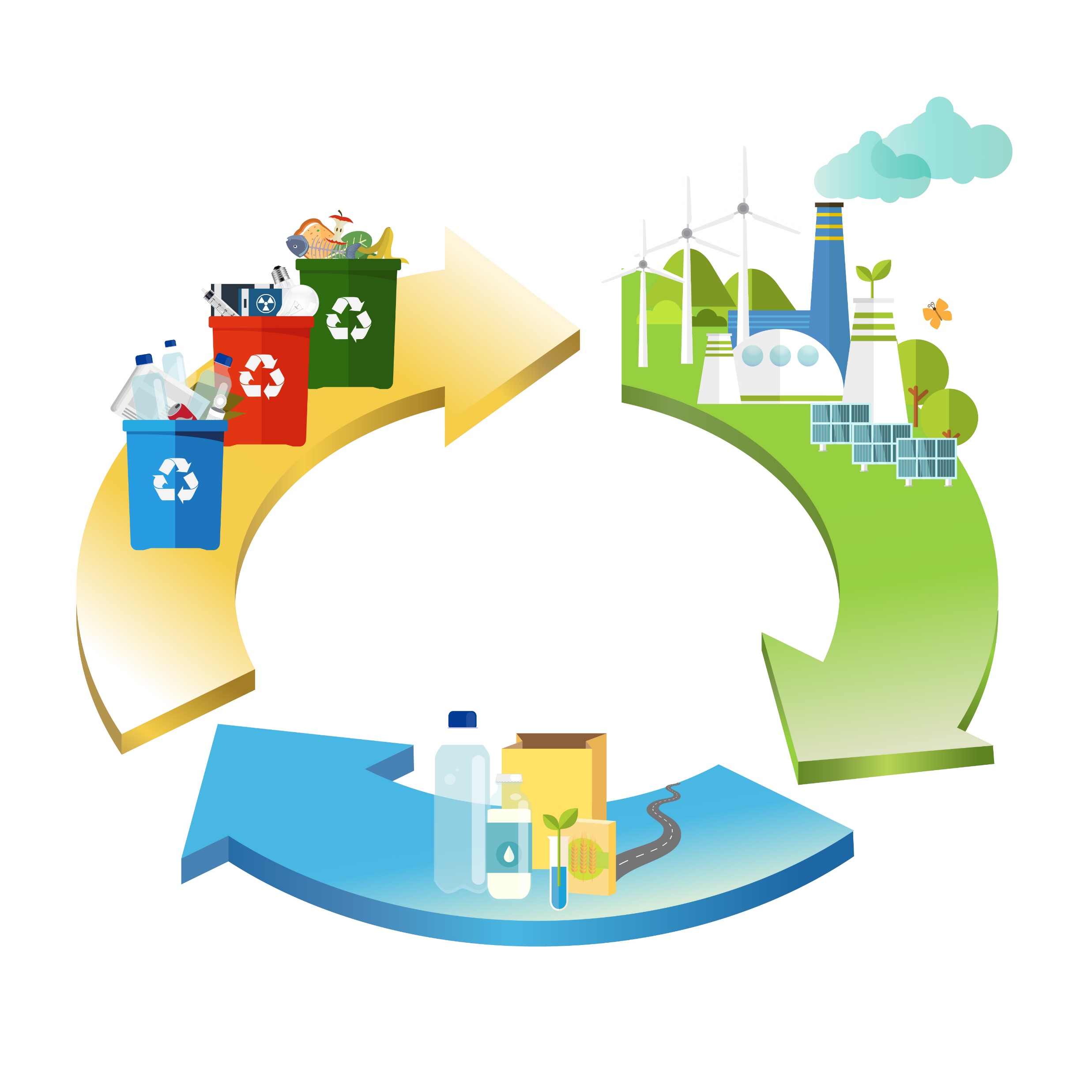 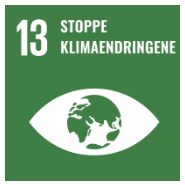 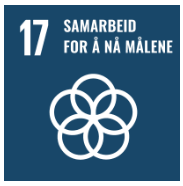 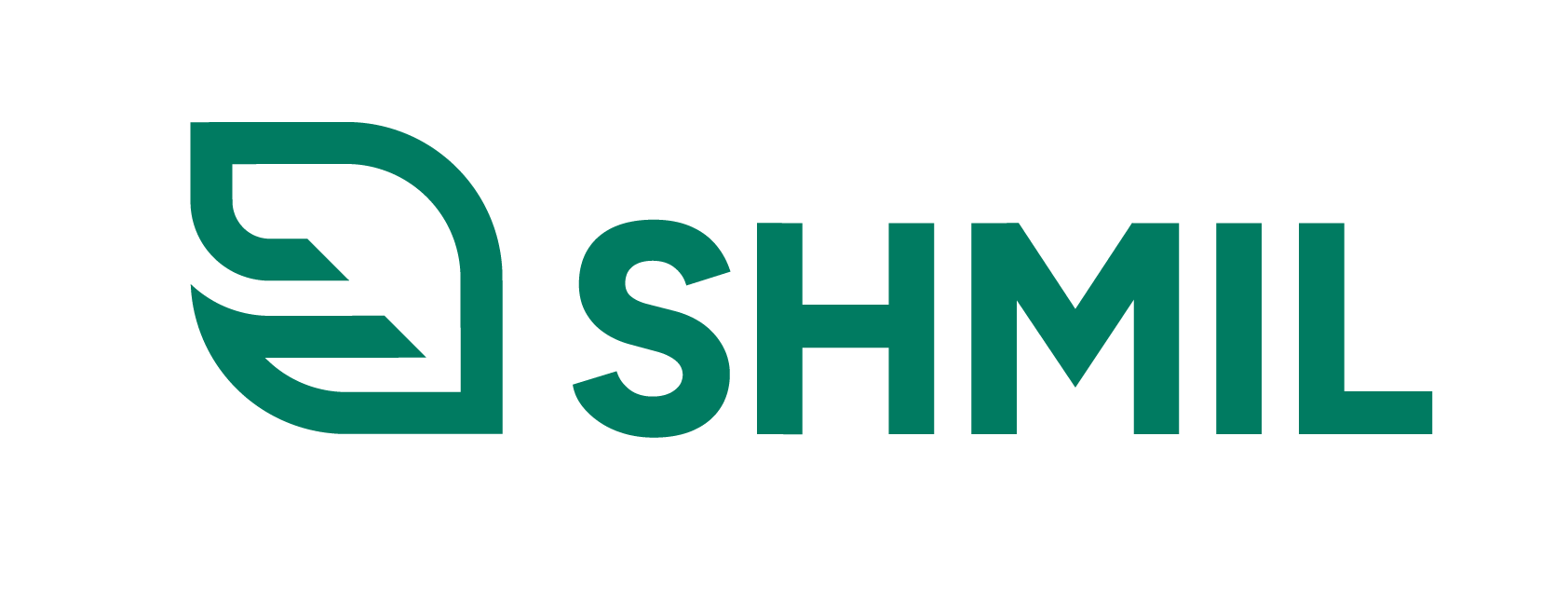 Bærekraftsmål
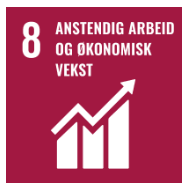 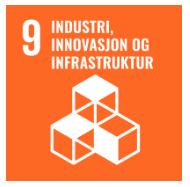 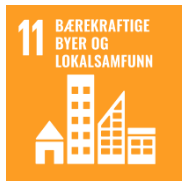 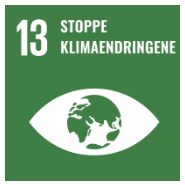 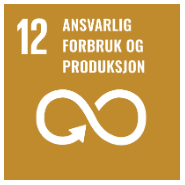 Bærekraftig atferd som bidrar til utslippskutt
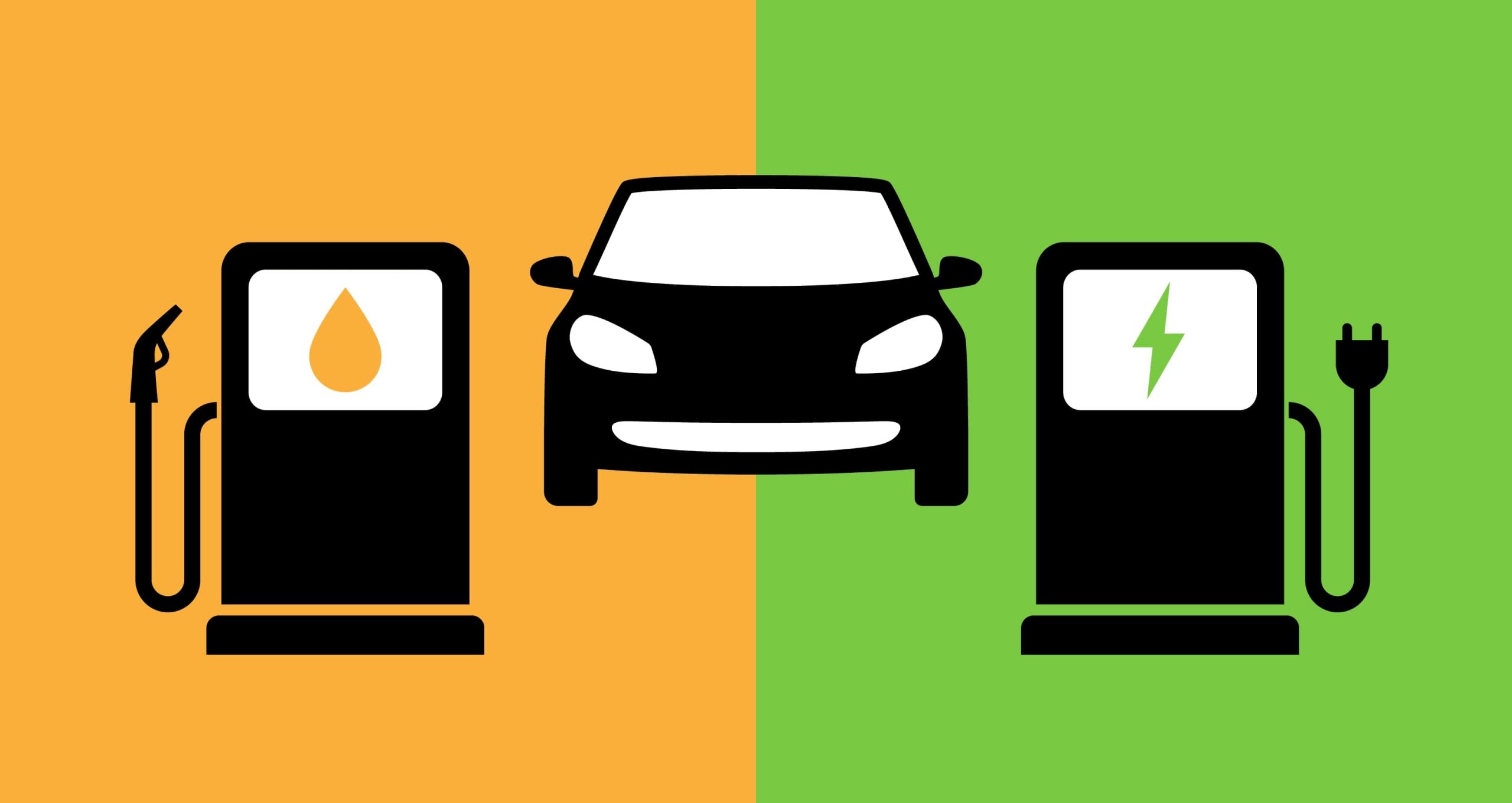 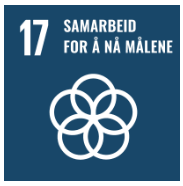 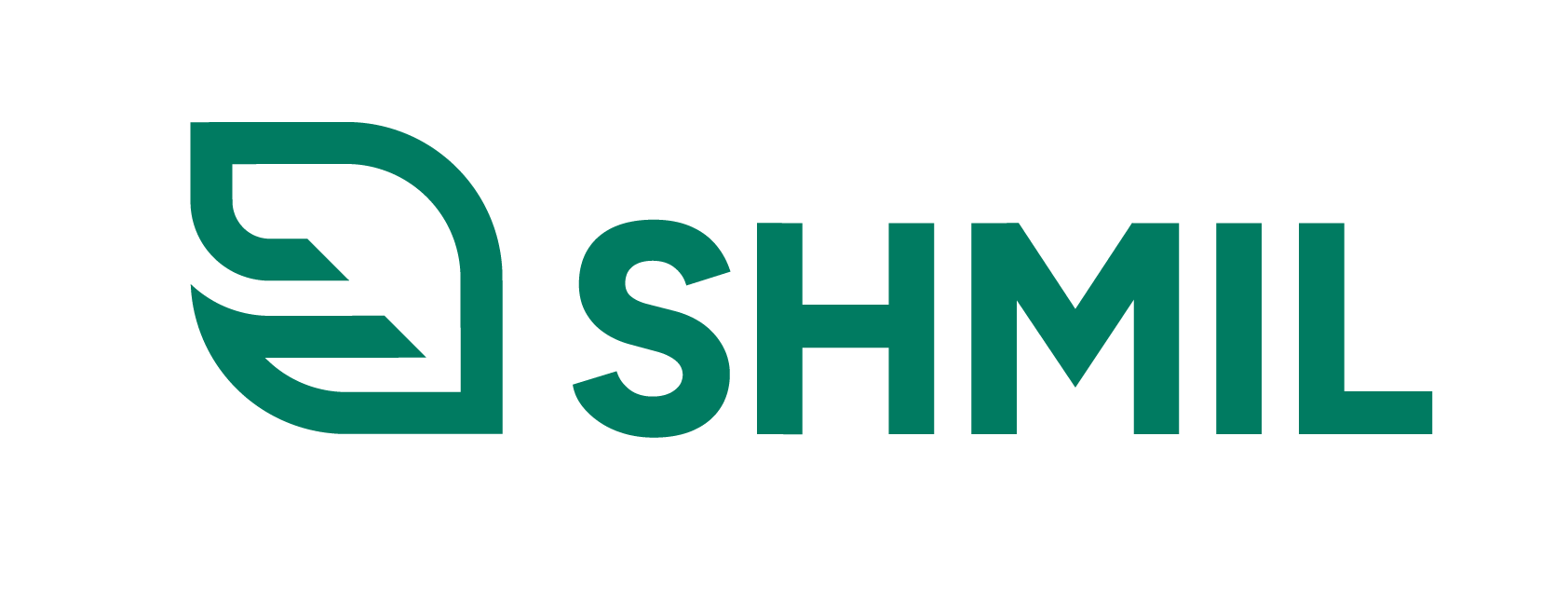 Bærekraftsmål
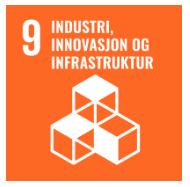 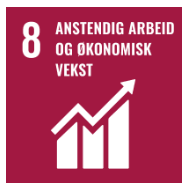 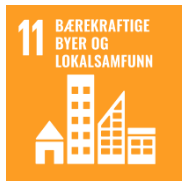 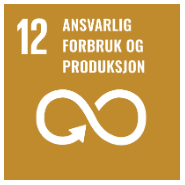 Trygg og inkluderende arbeidsplass
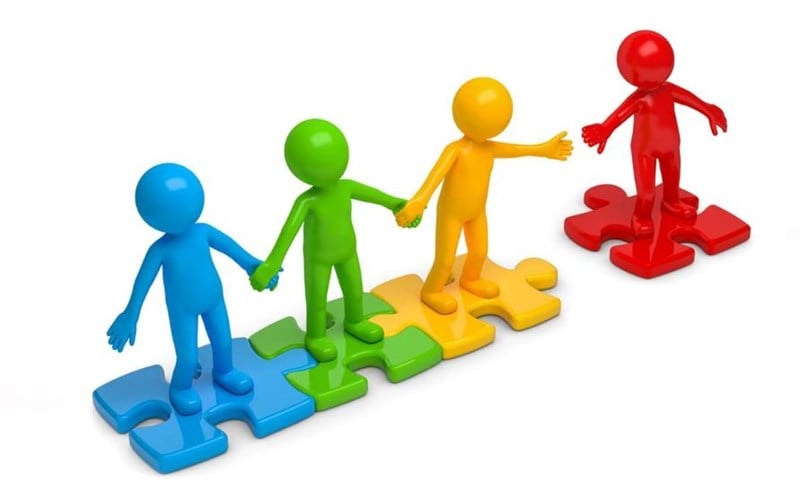 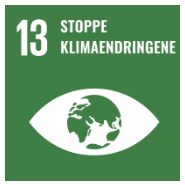 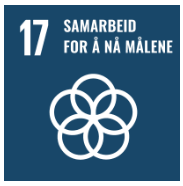 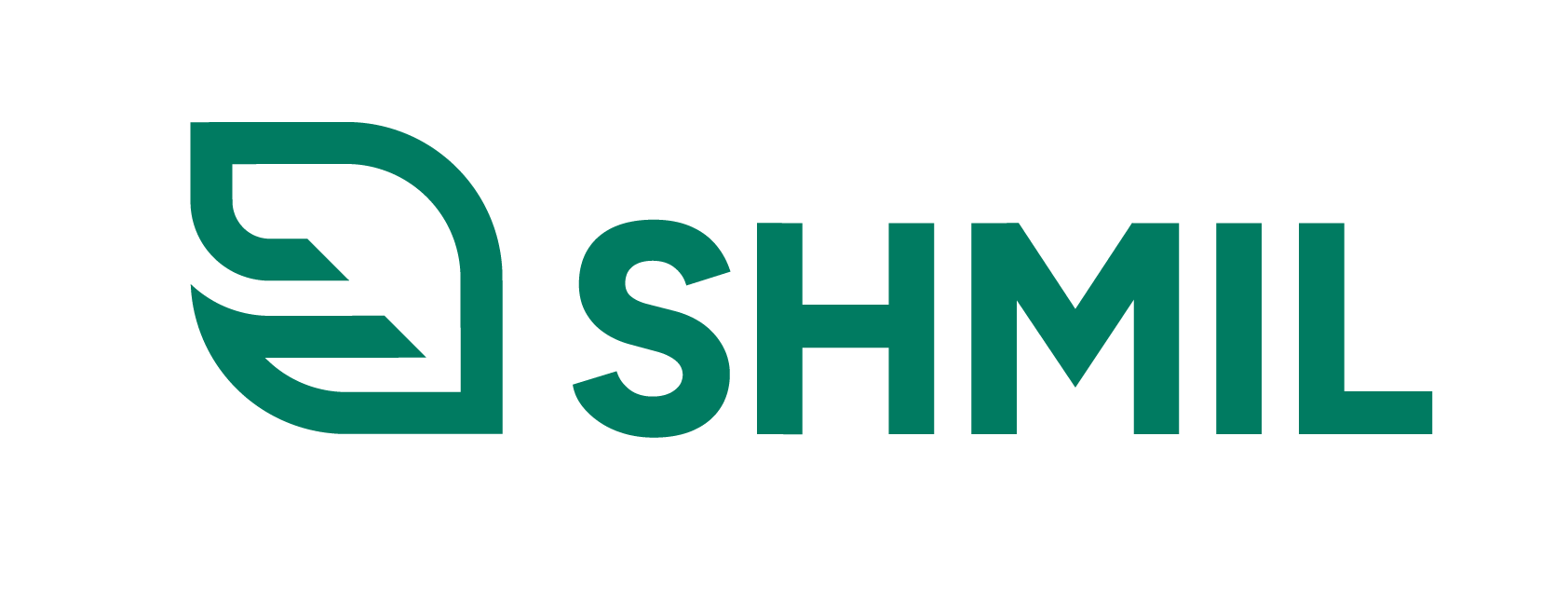 Bærekraftsmål
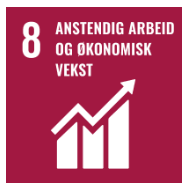 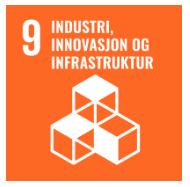 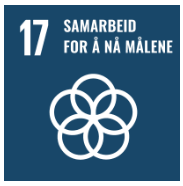 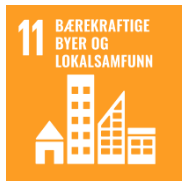 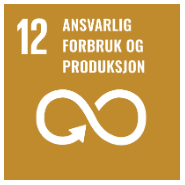 Til å stole på
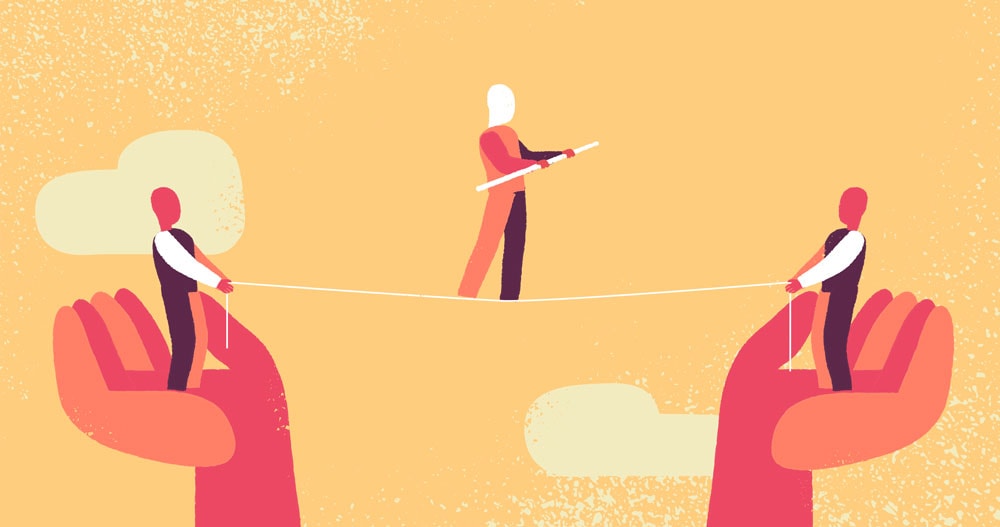 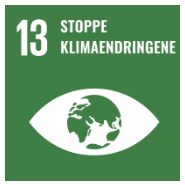 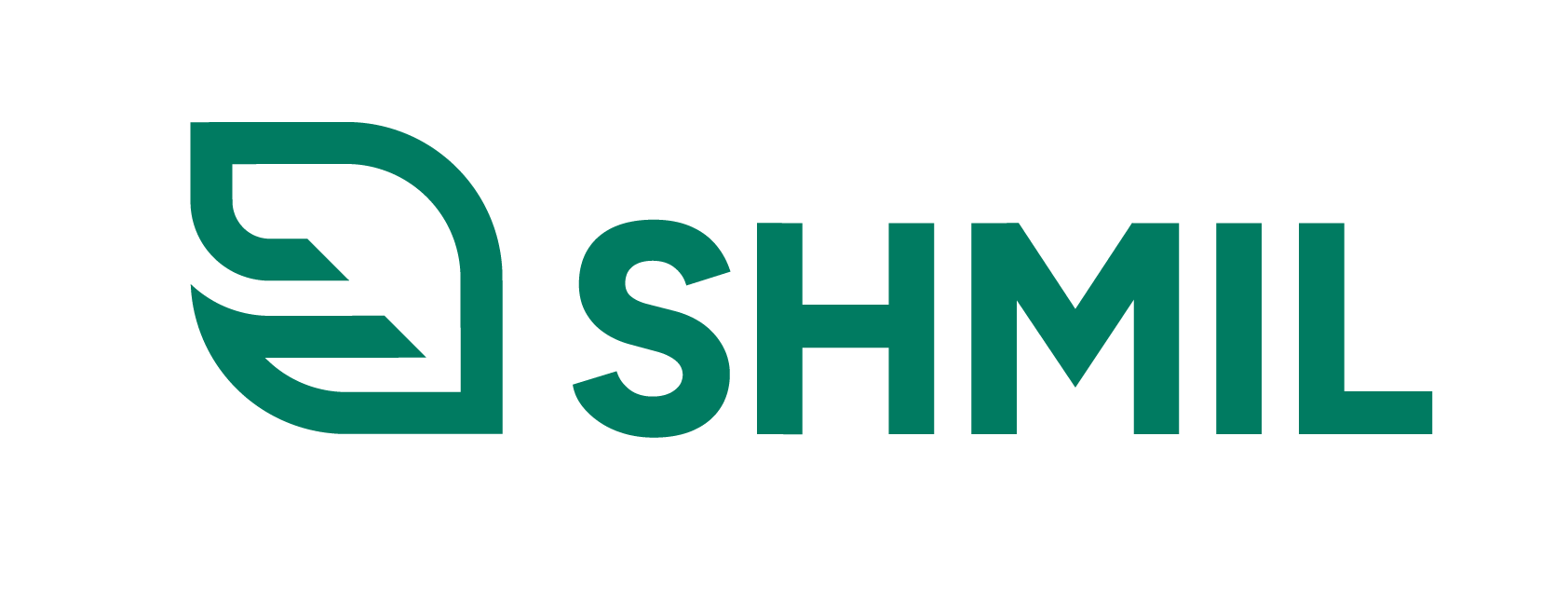 Avfallspyramiden
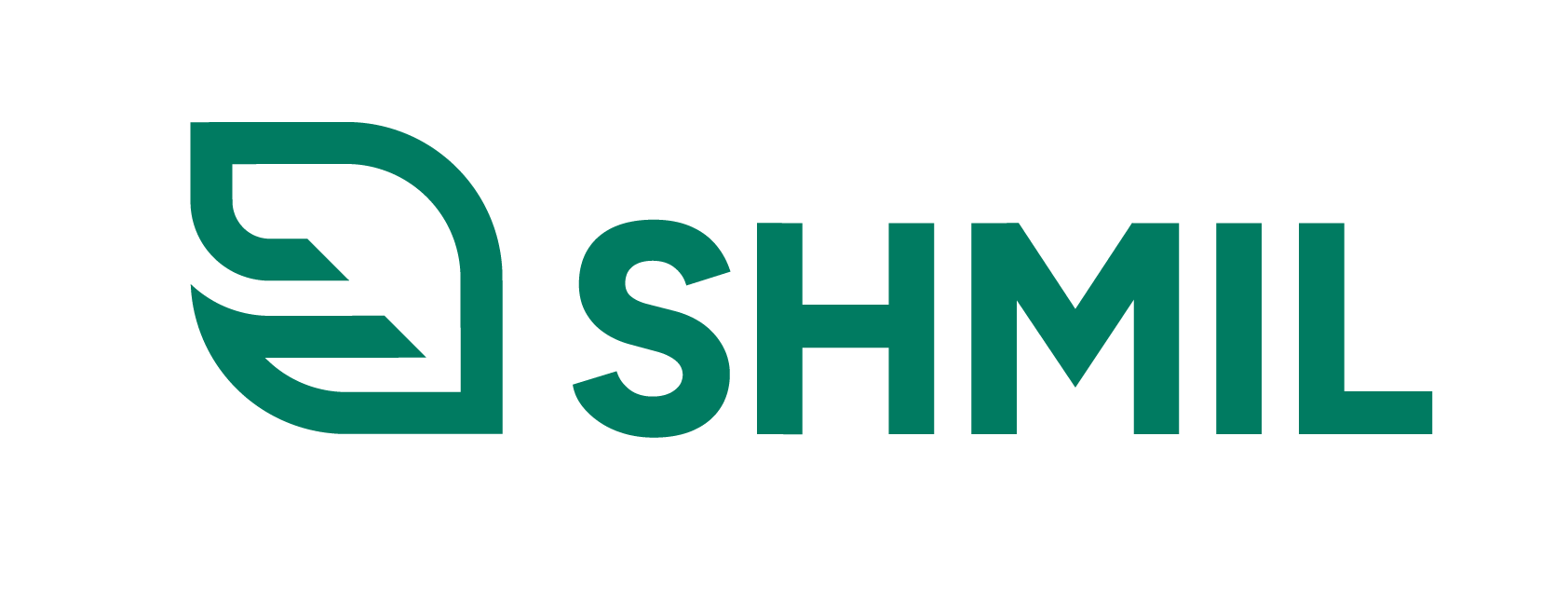 Avfallspyramiden
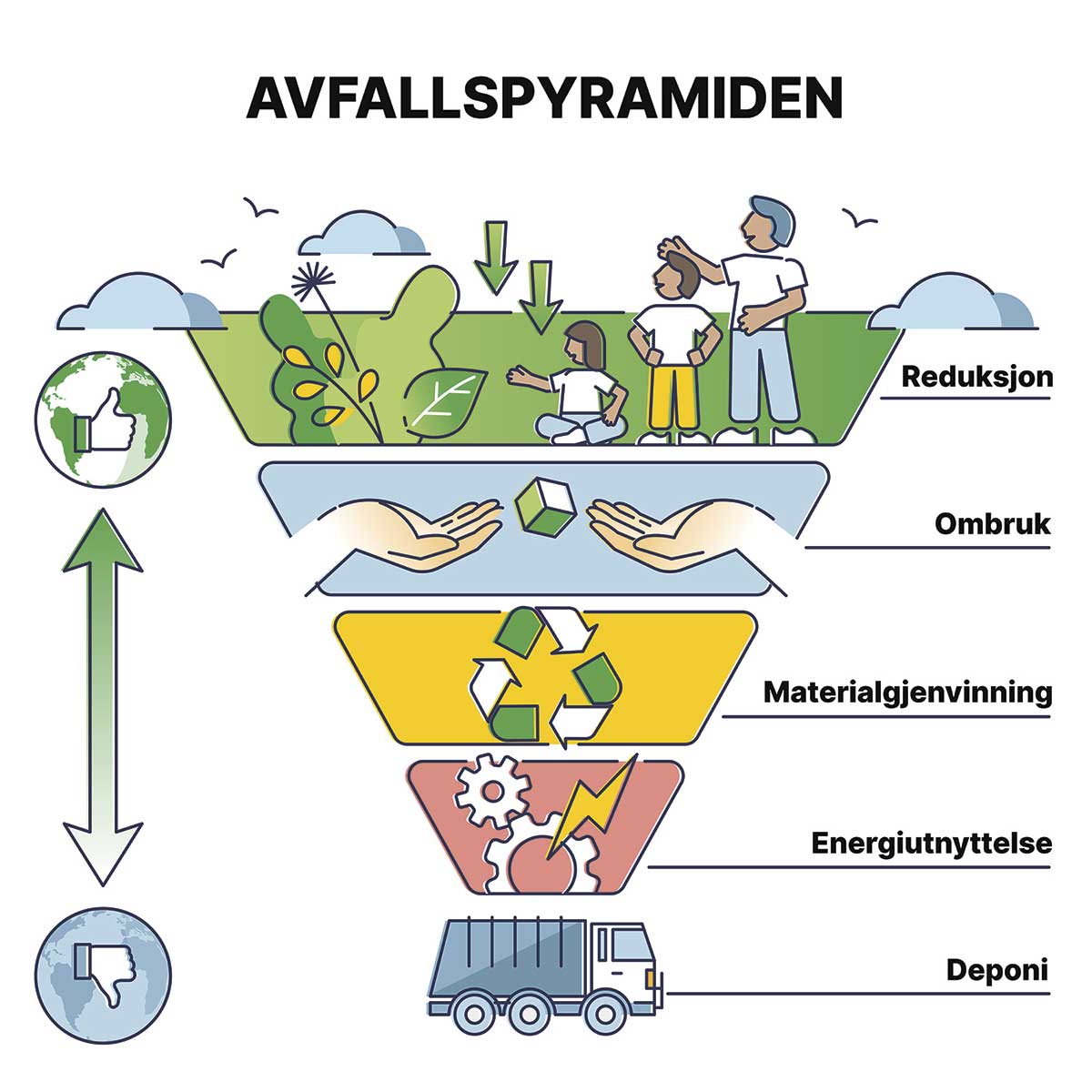 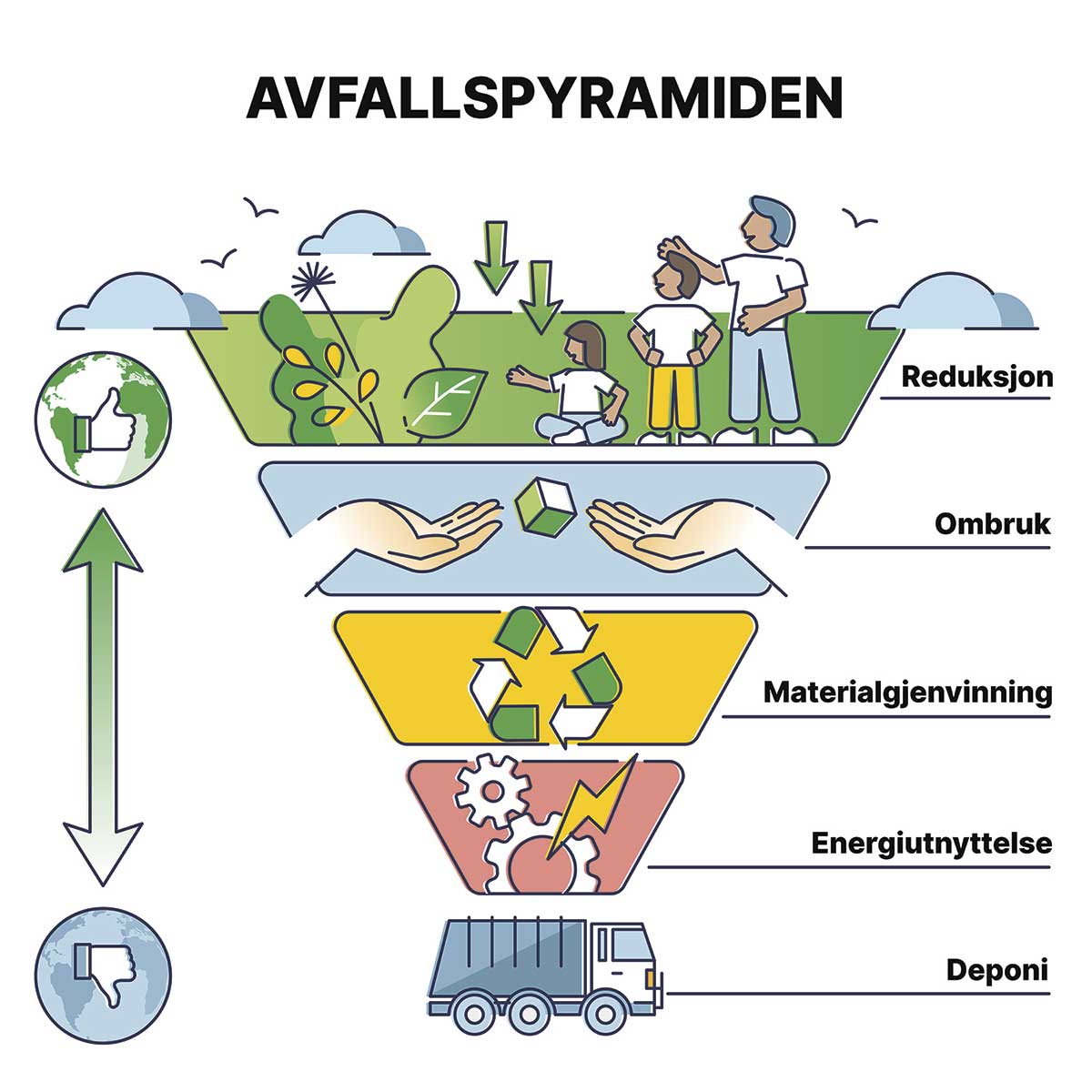 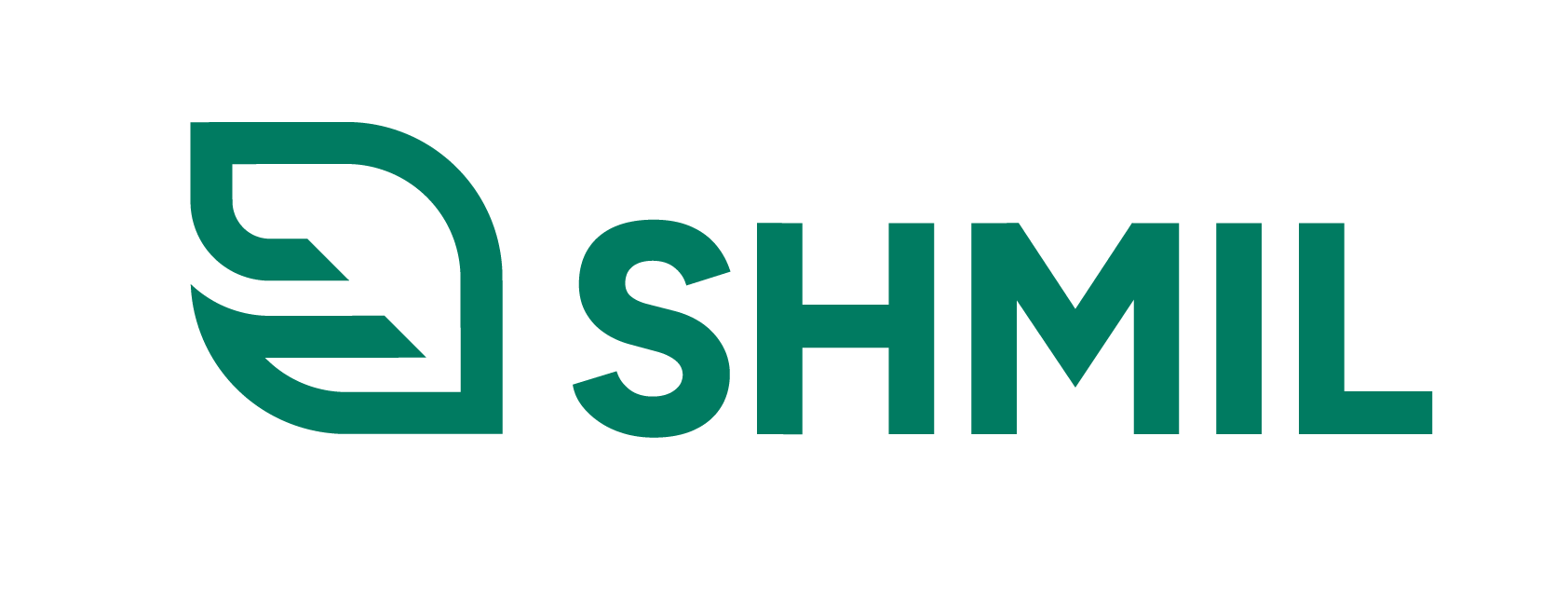 Avfallspyramiden
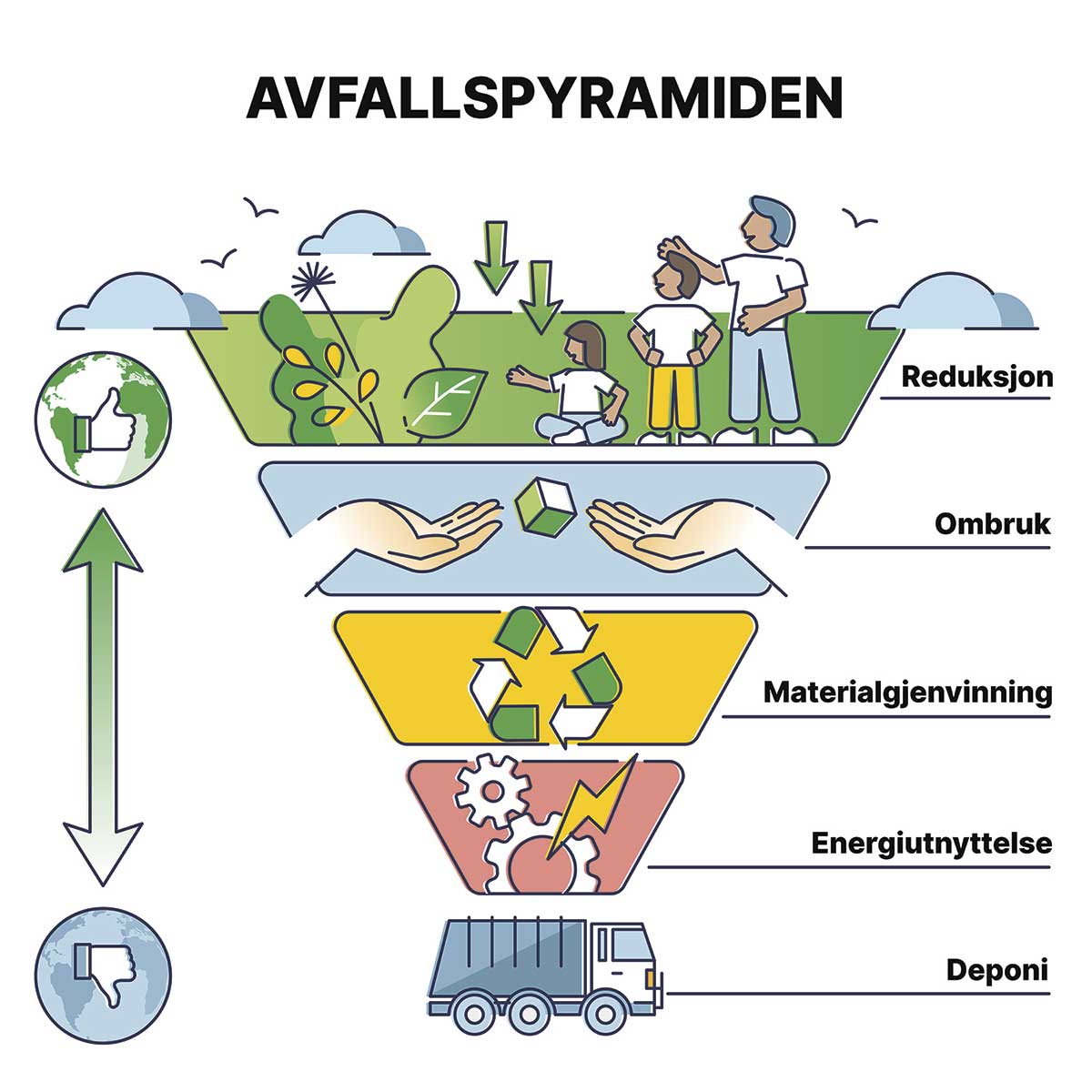 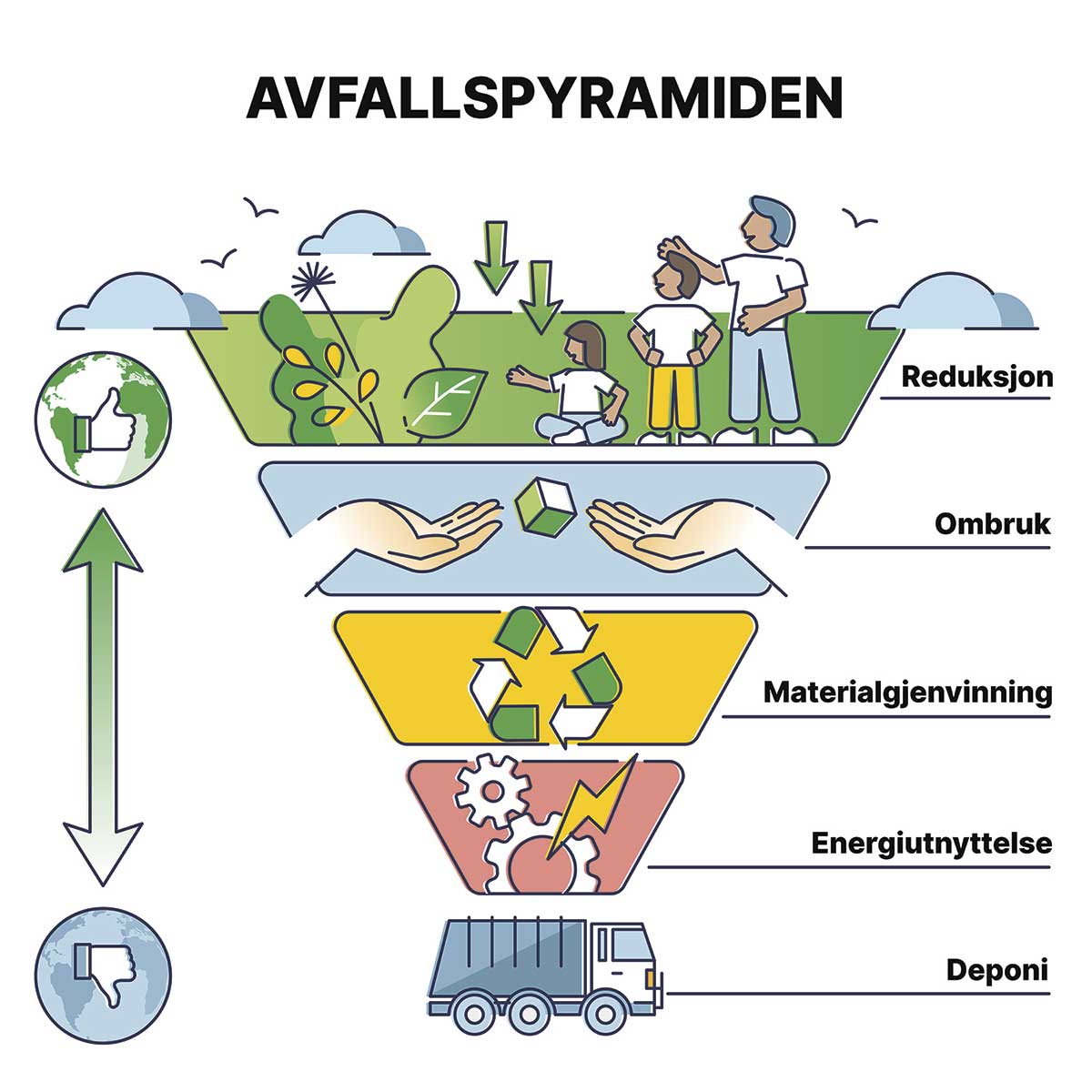 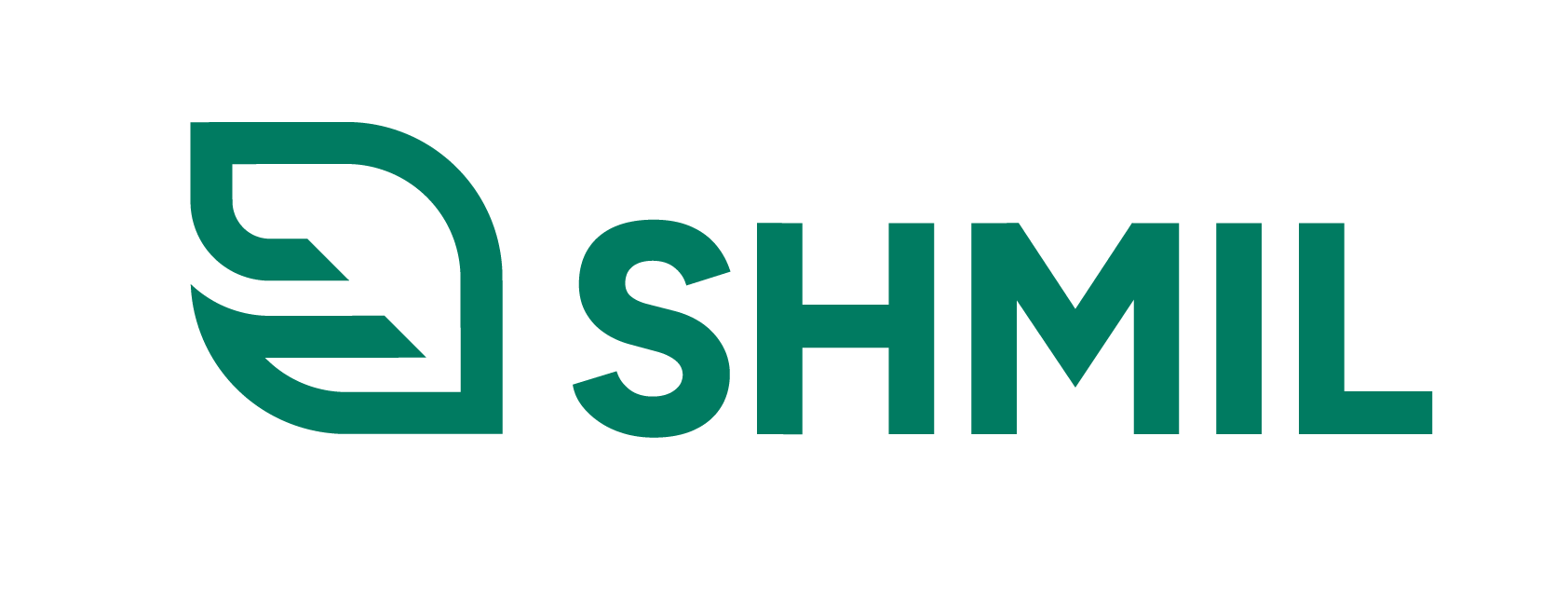 Avfallspyramiden
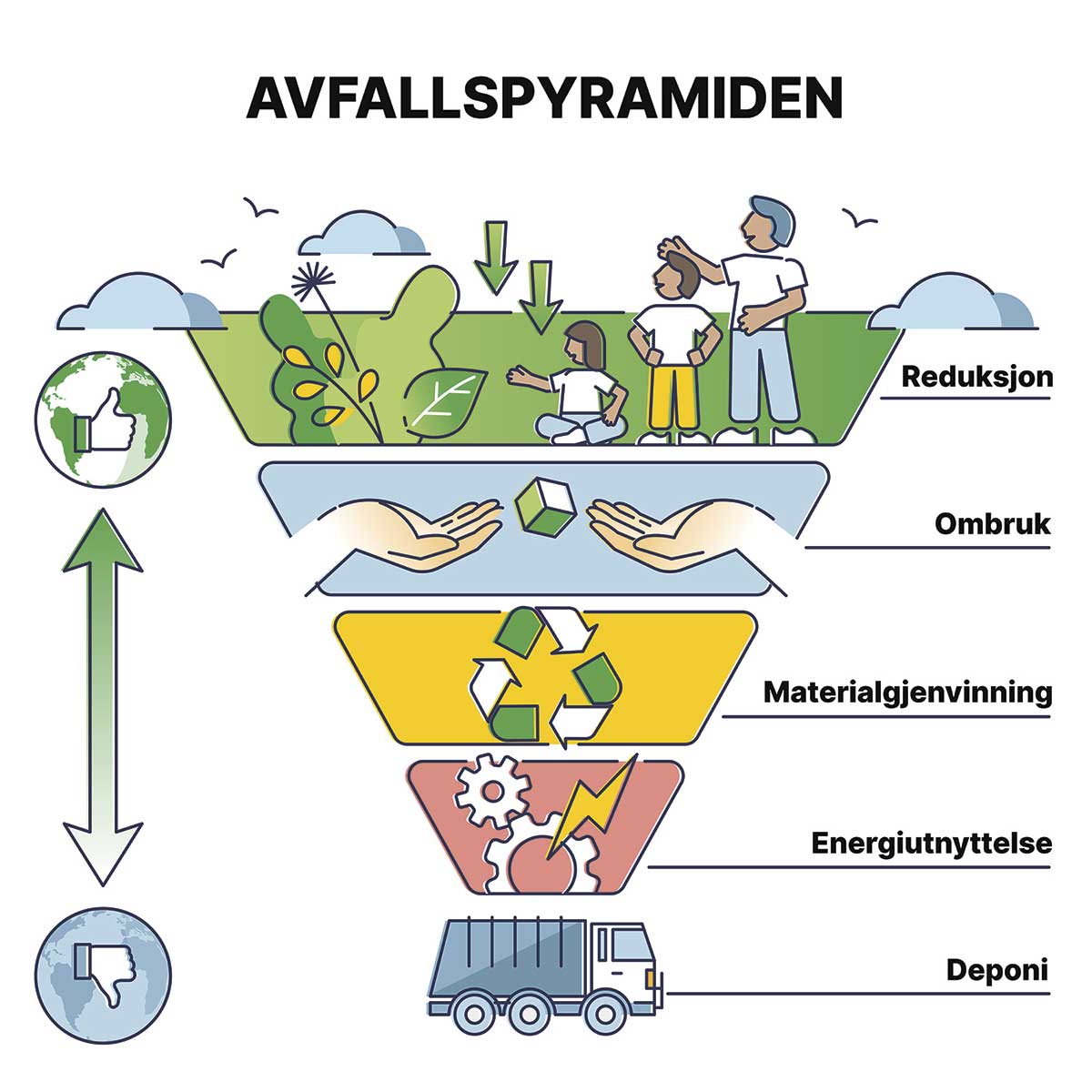 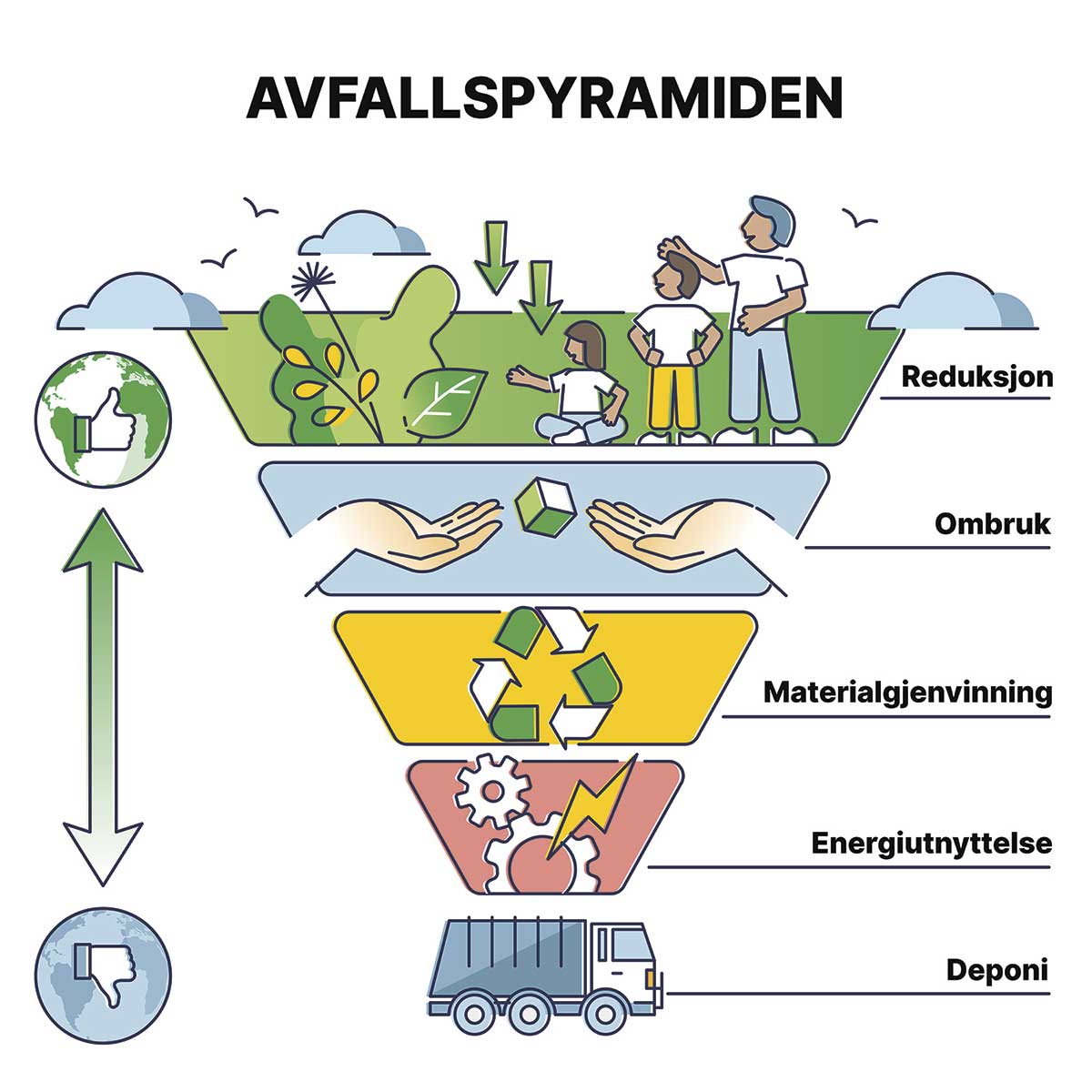 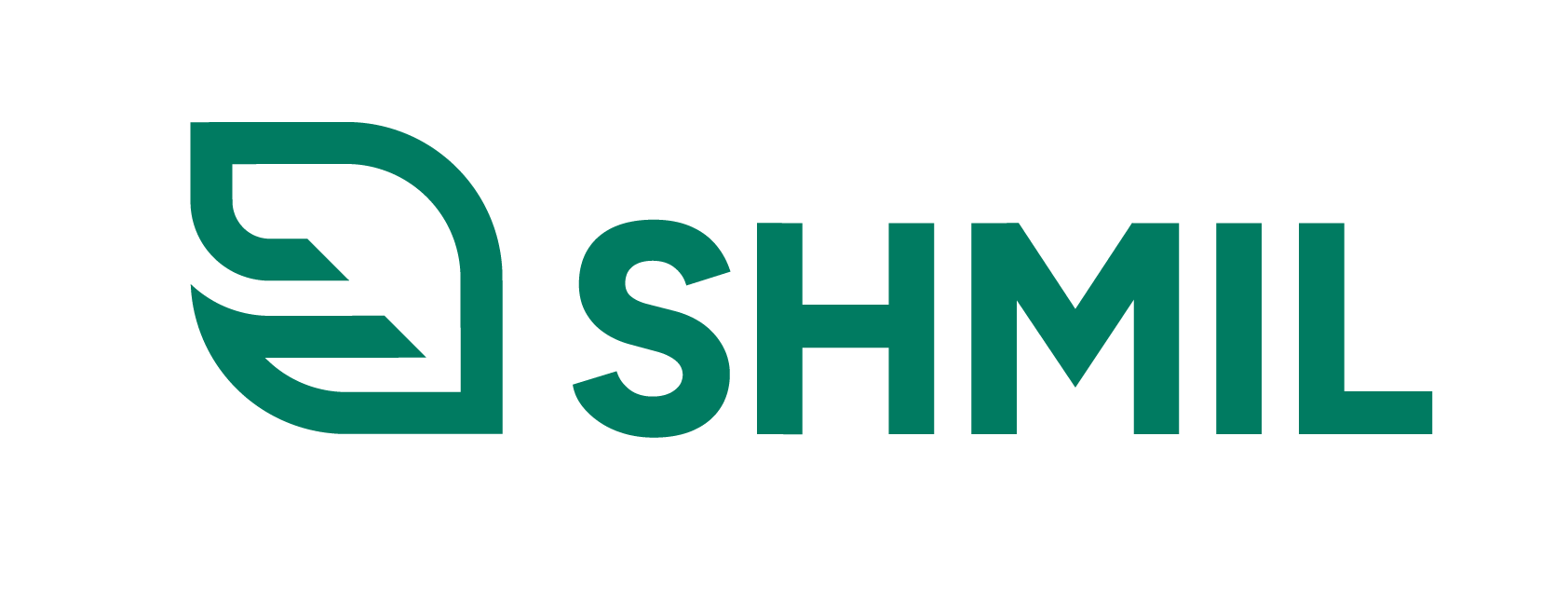 Avfallspyramiden
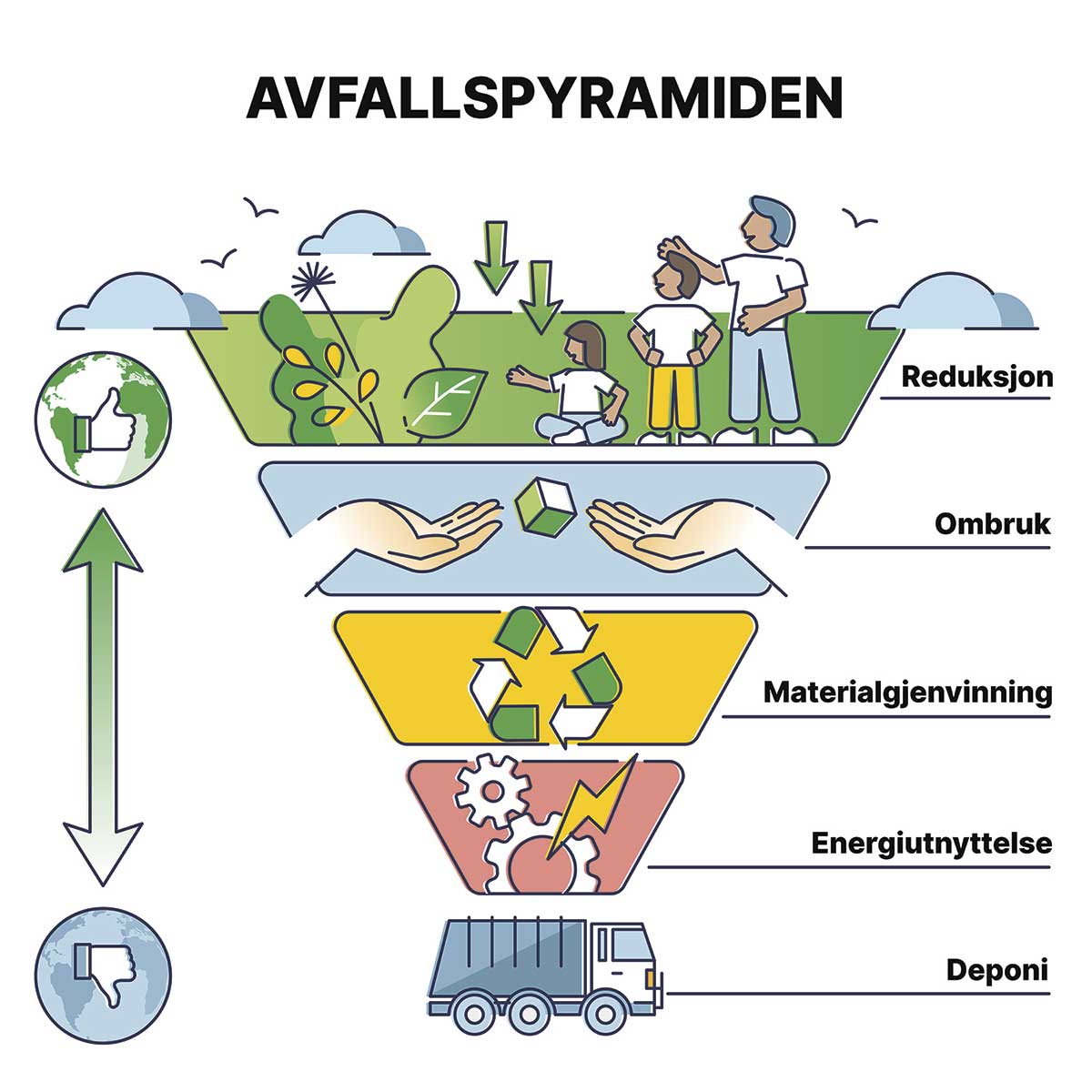 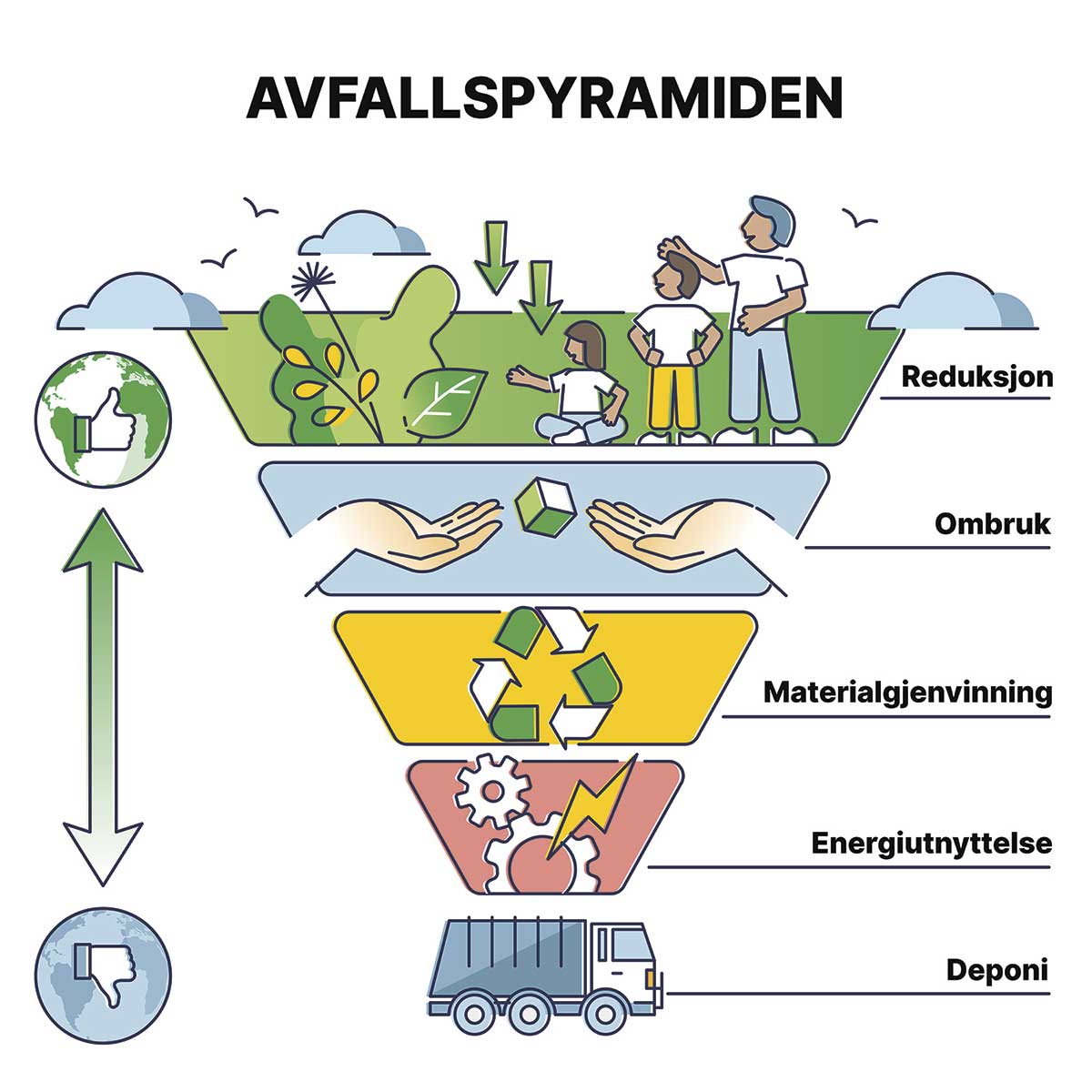 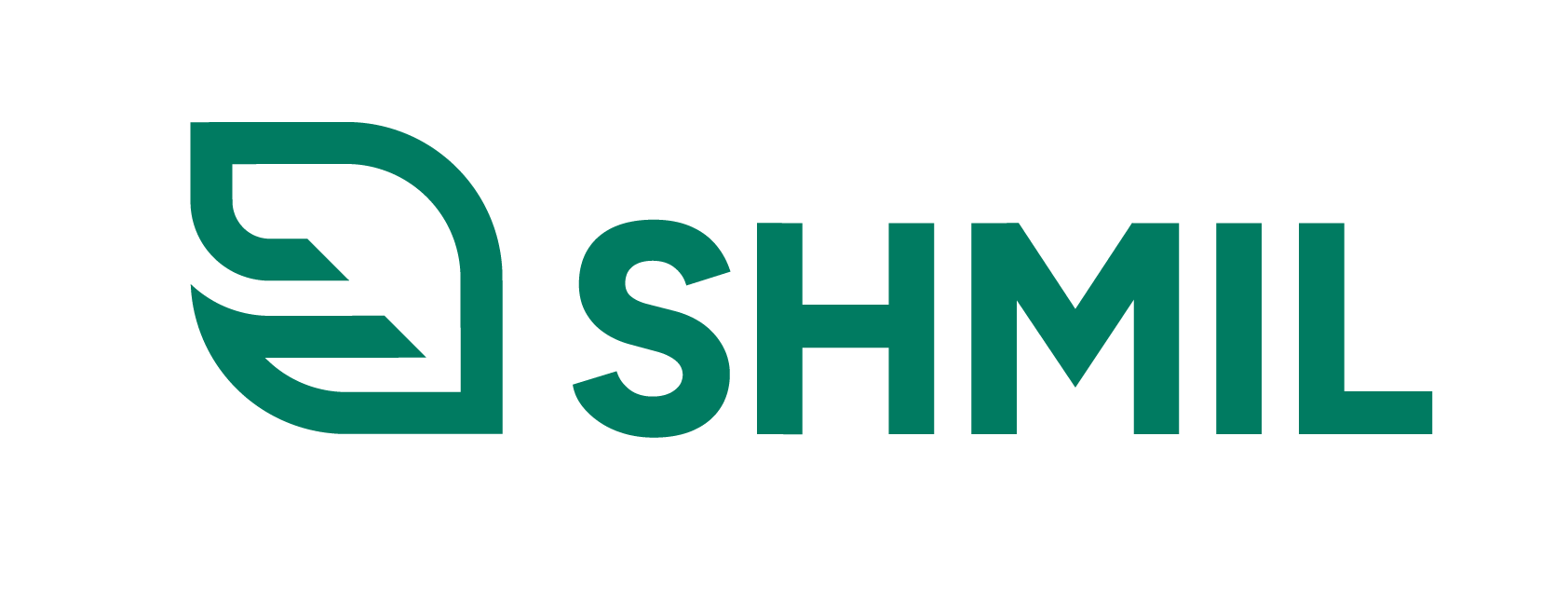 Avfallspyramiden
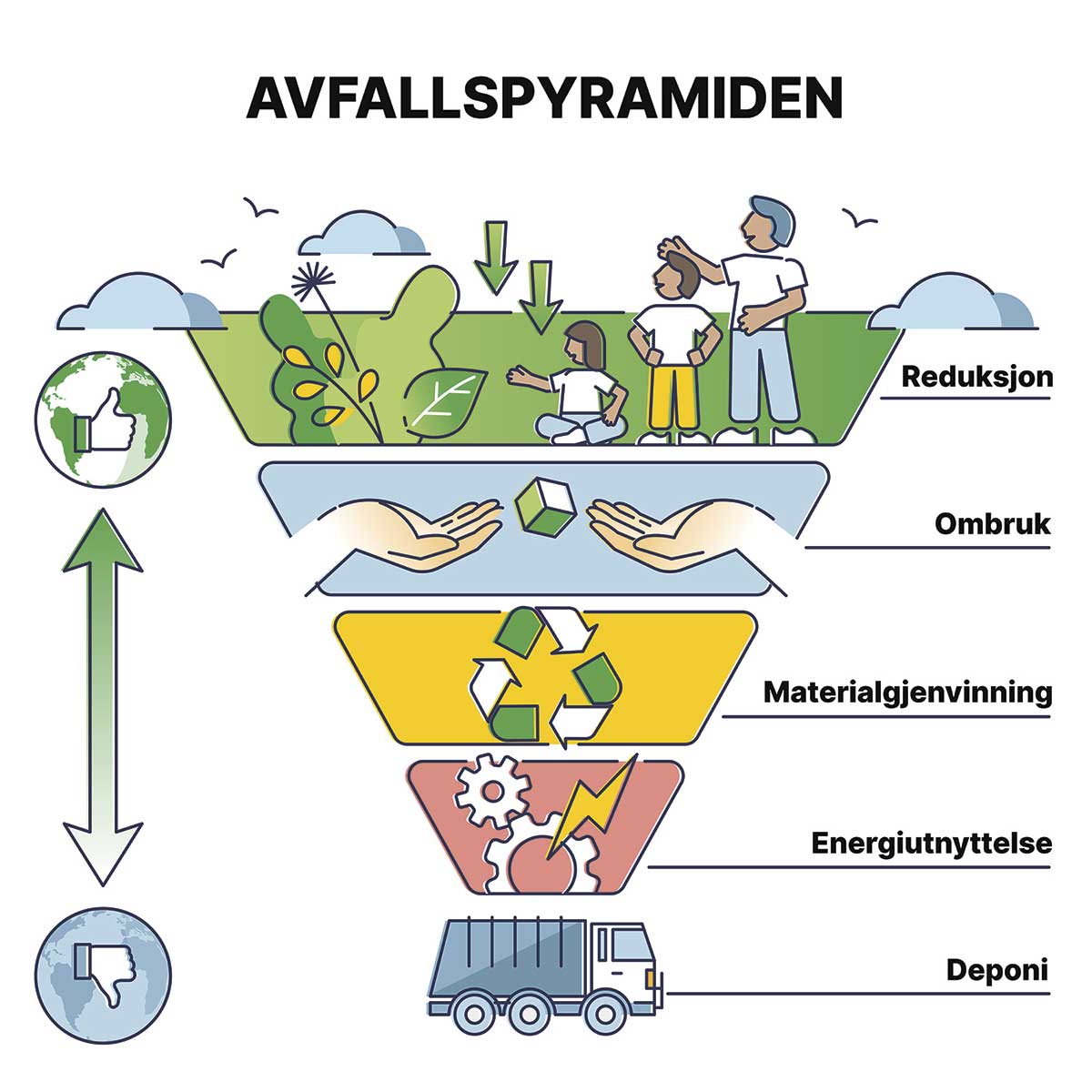 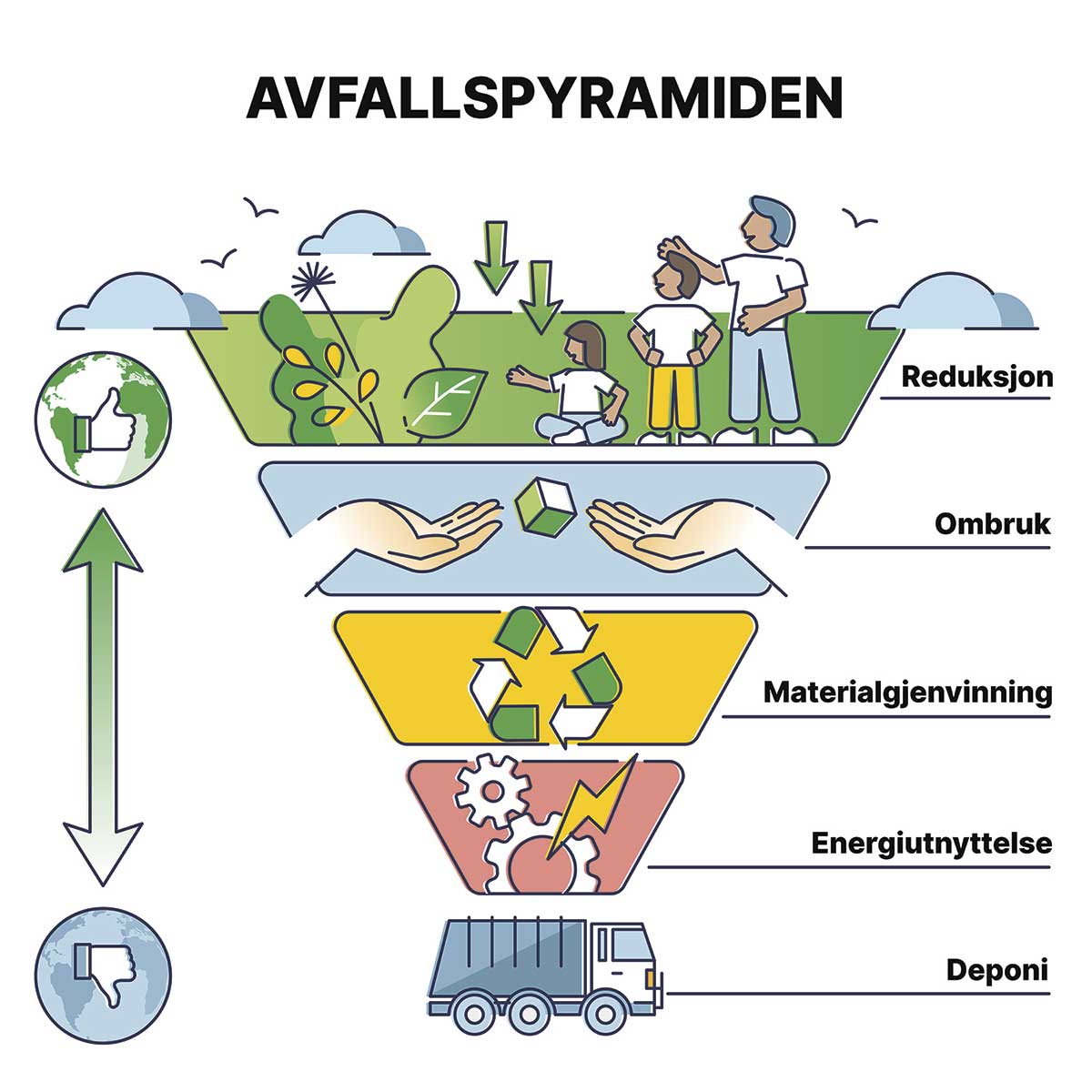 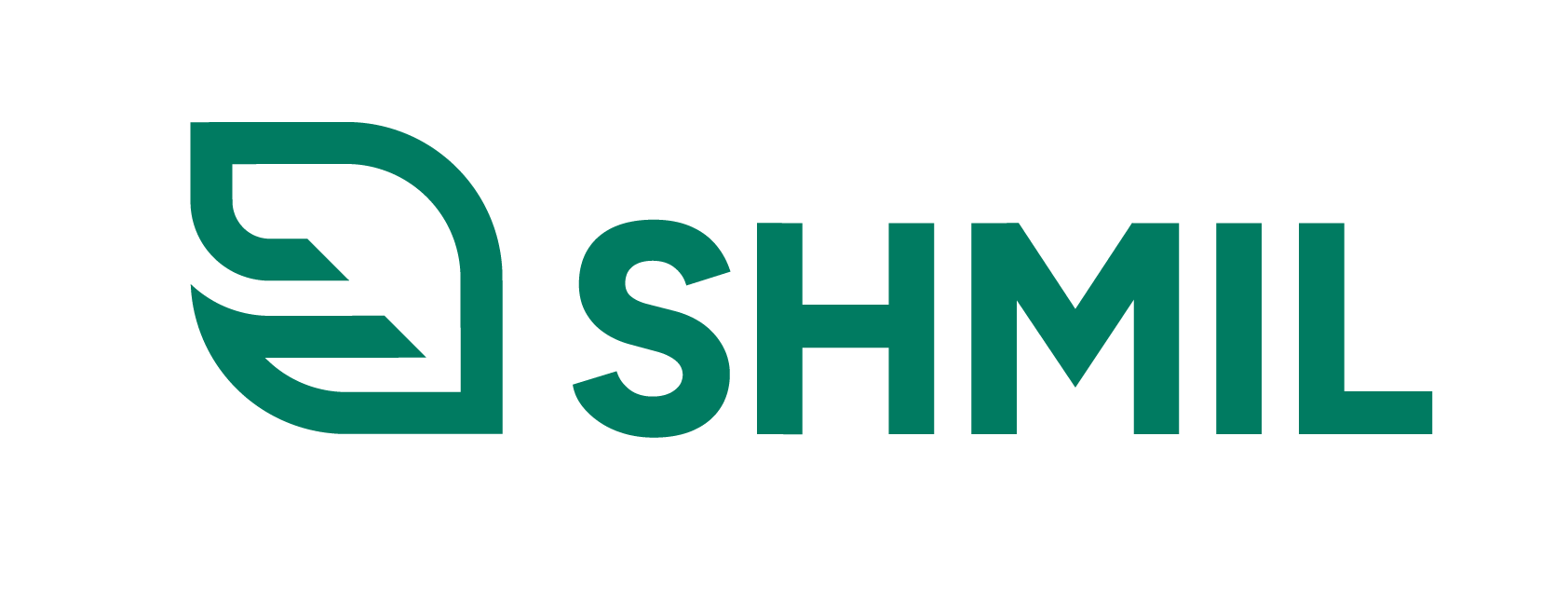 Matavfall

70% utsortering i løpet av 2035

SHMIL i dag 56%
Krav fra Norge og EU
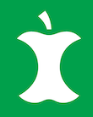 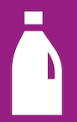 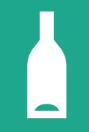 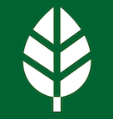 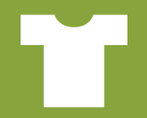 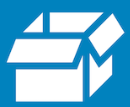 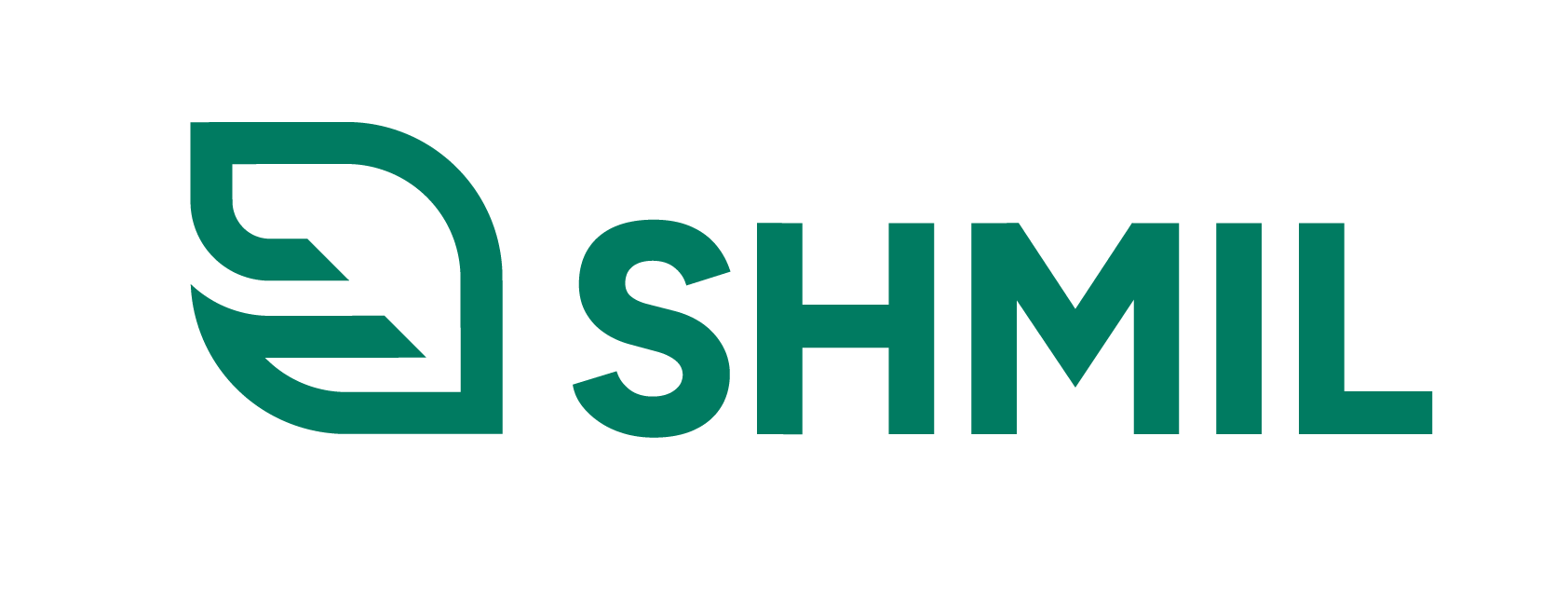 Plastembalasje

70% utsortering i løpet av 2035

SHMIL i dag 43%
Krav fra Norge og EU
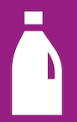 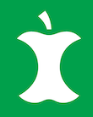 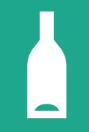 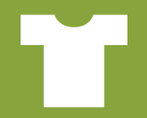 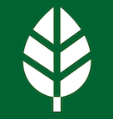 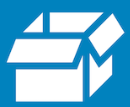 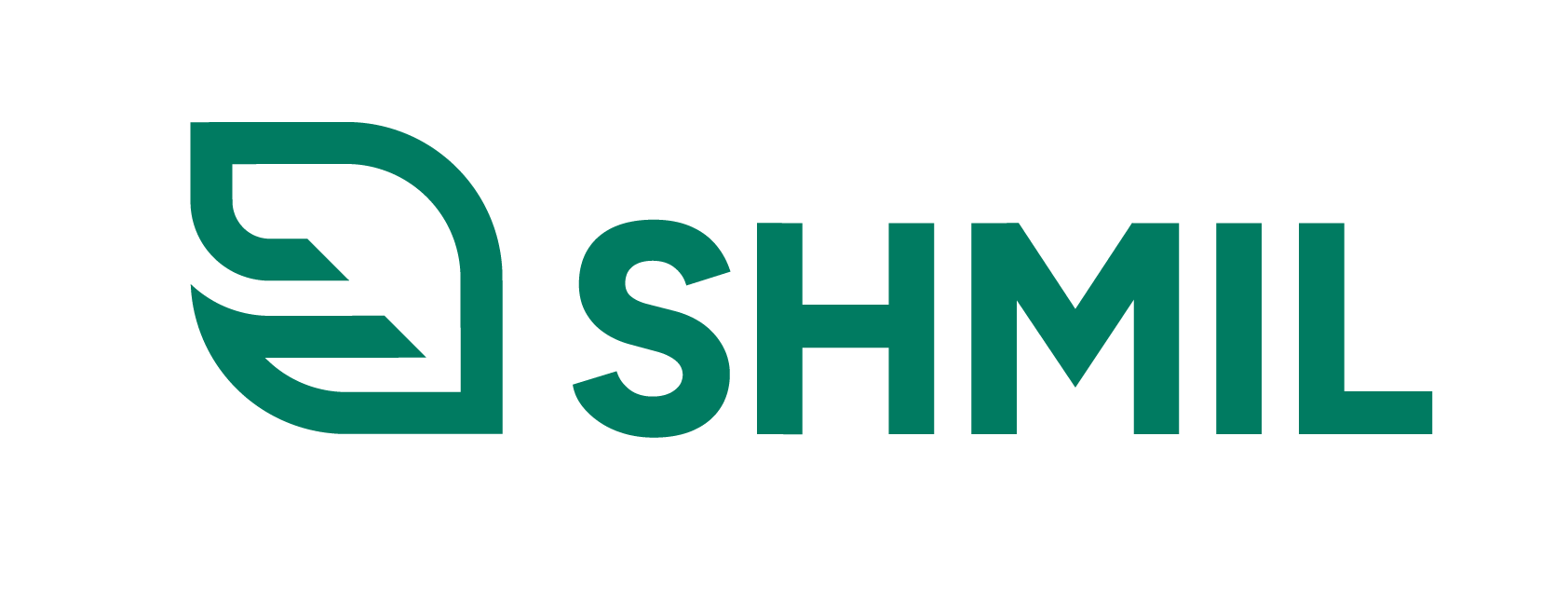 Papp og papir

85% utsortering i løpet av 2035

SHMIL i dag 73%
Krav fra Norge og EU
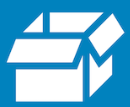 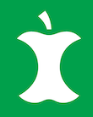 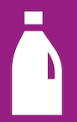 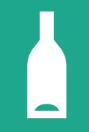 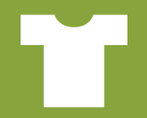 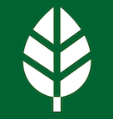 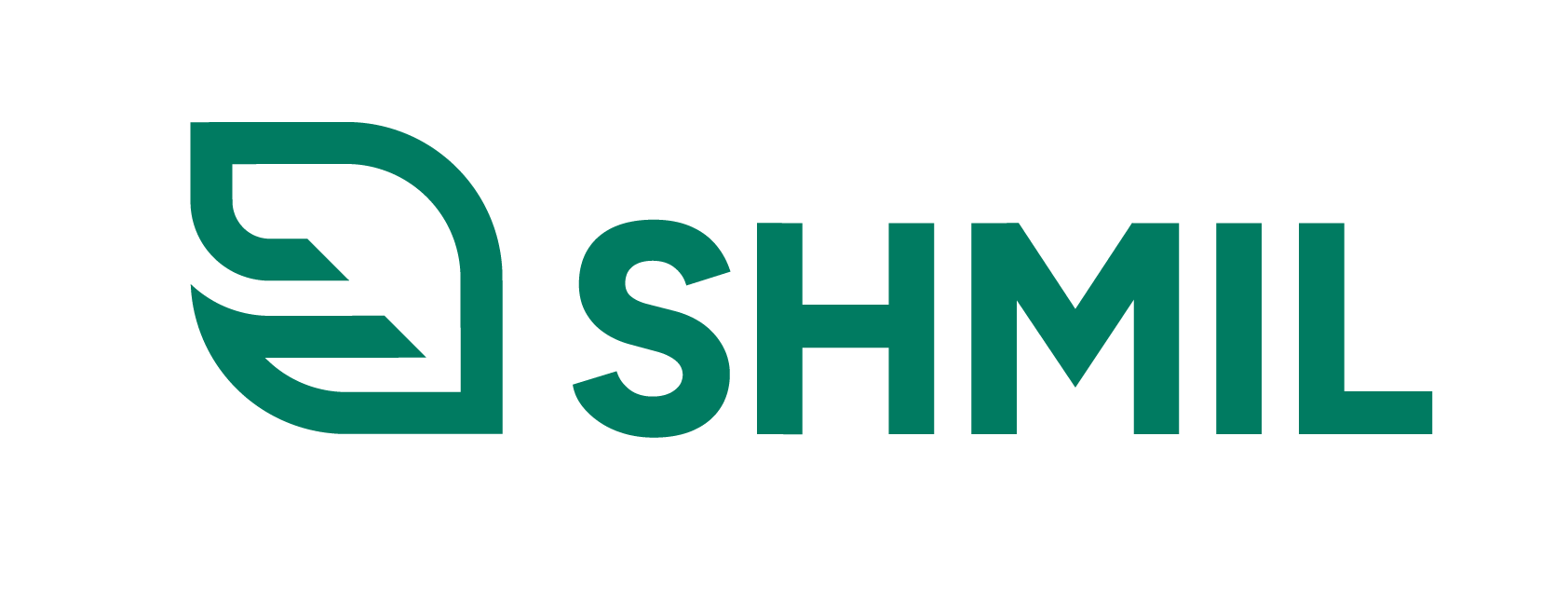 Glass- og metallemballasje

90% utsortering innen 2035

SHMIL i dag 66%
Krav fra Norge og EU
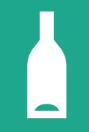 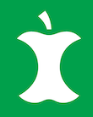 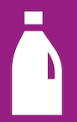 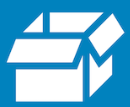 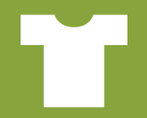 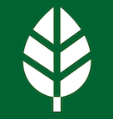 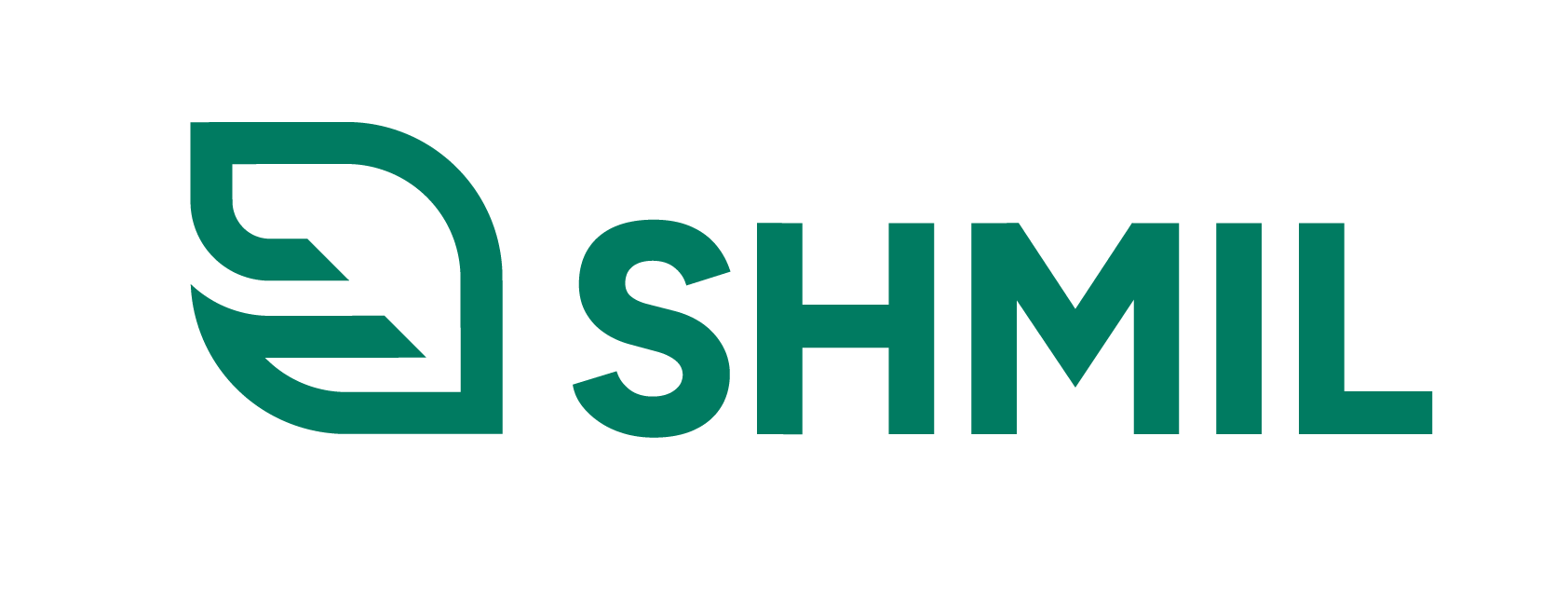 Park og Hageavfall

Utsorteringskrav i 2023
Krav fra Norge og EU
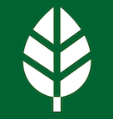 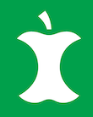 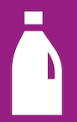 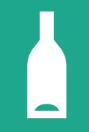 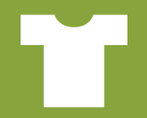 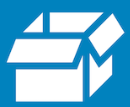 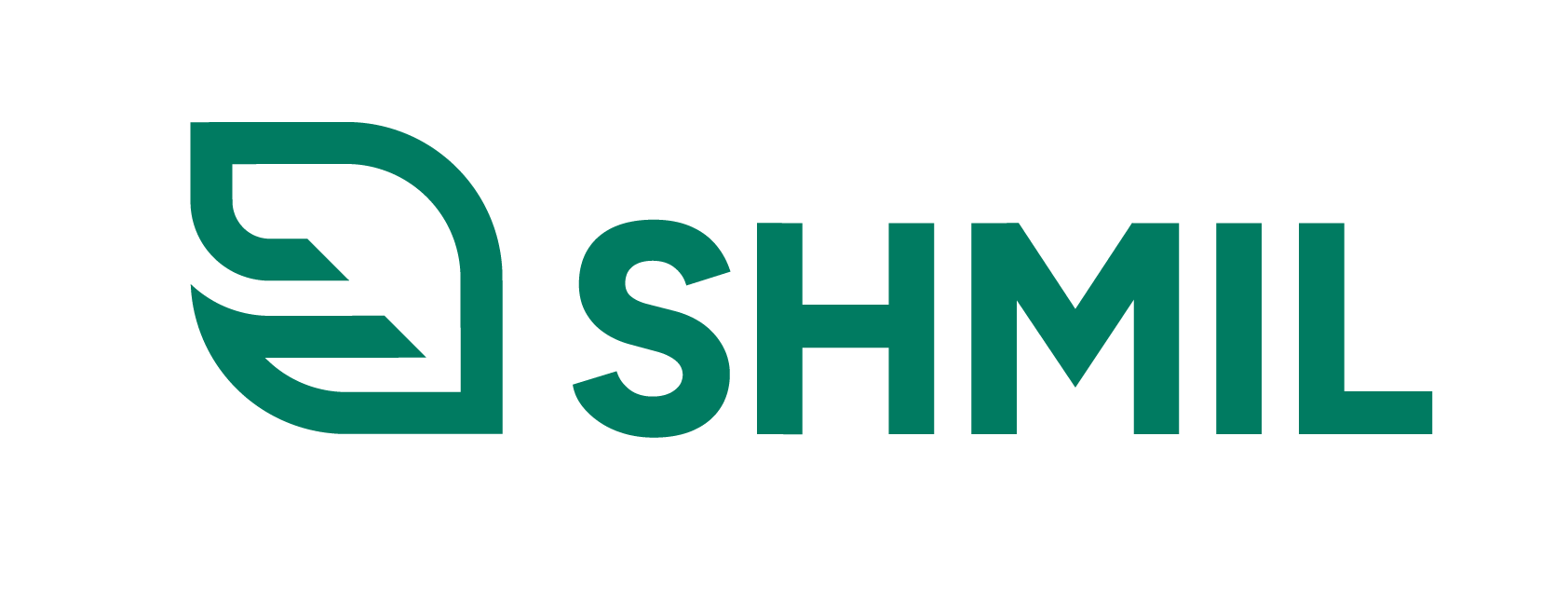 Tekstilavfall

Utsorteringskrav i 2025
Krav fra Norge og EU
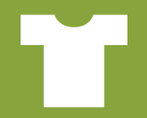 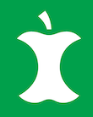 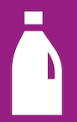 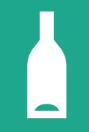 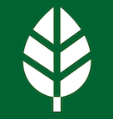 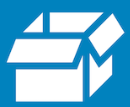 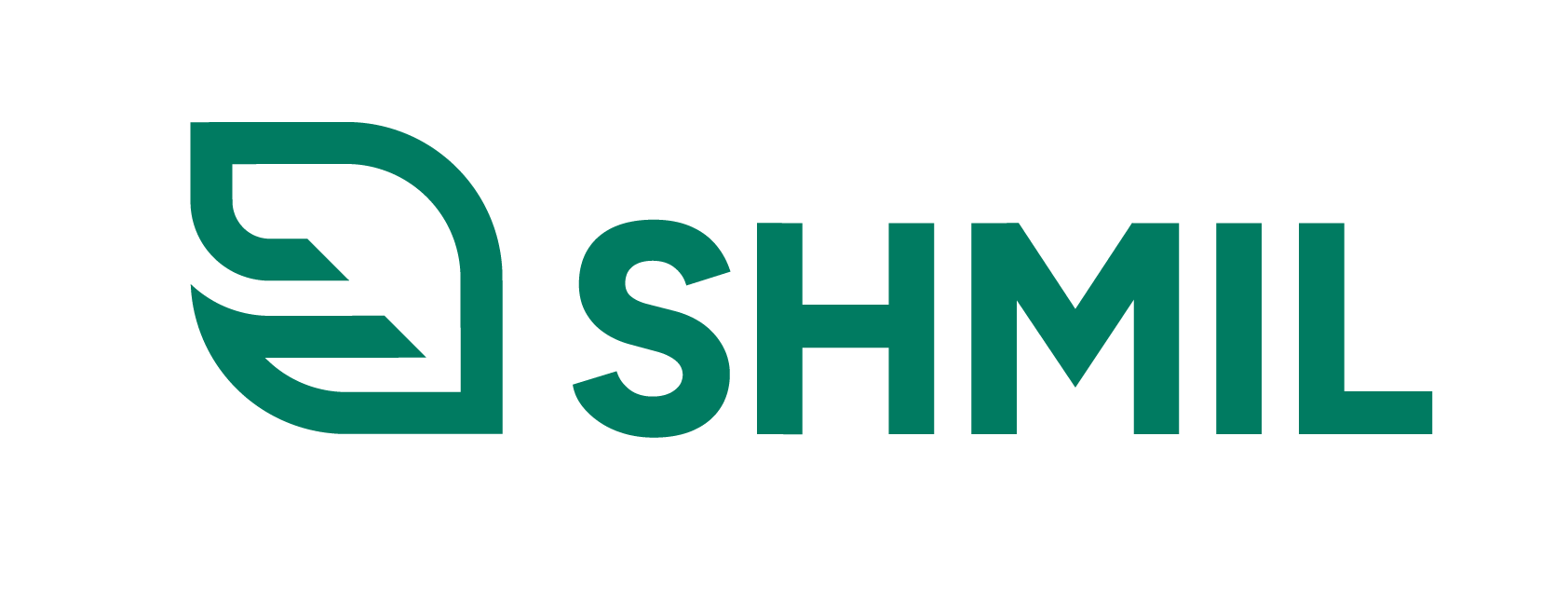 Krav fra Norge og EU
EU 
gjenvinningsmål 55% i løpet av 2025

I dag 42,1%
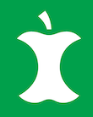 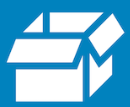 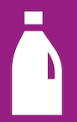 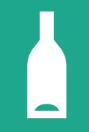 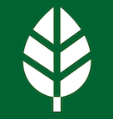 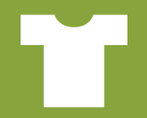 CO2 utslipp reduksjon på 55% innen 2030
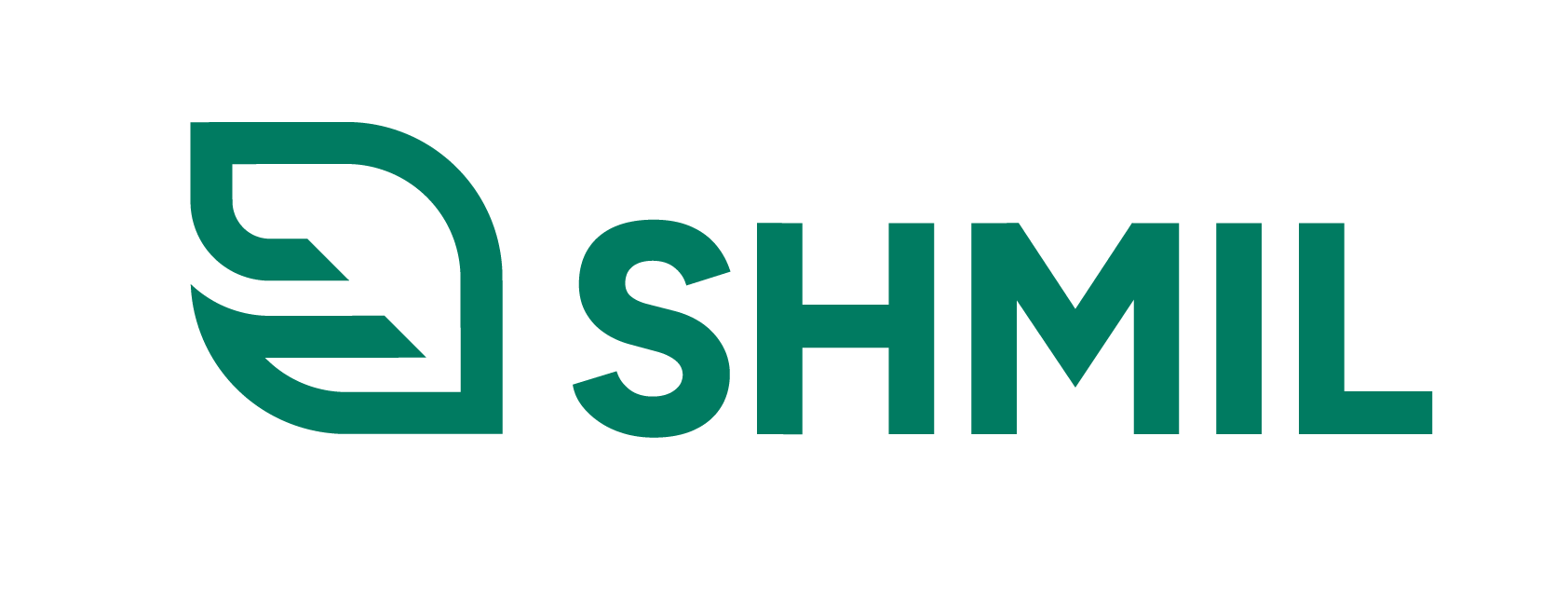 CO2 avgift til himmels!
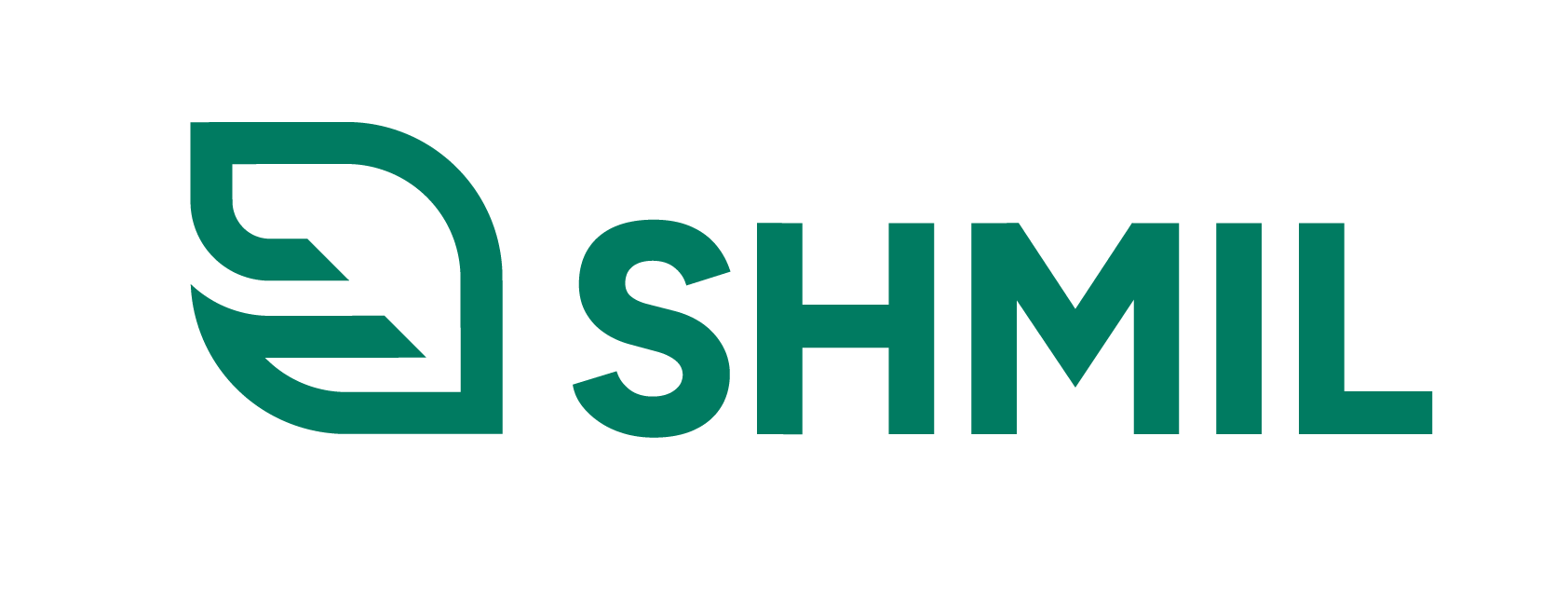 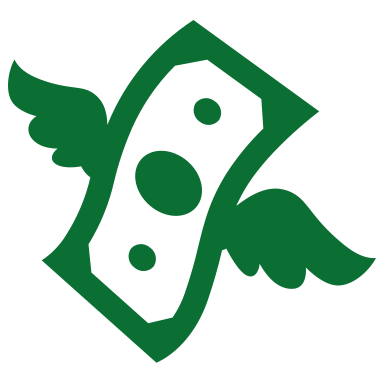 CO2 avgift til himmels!
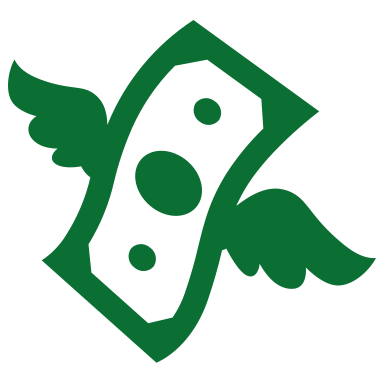 2023: 131,-
2024: 485,-
Økte kostnader 5,3 mill
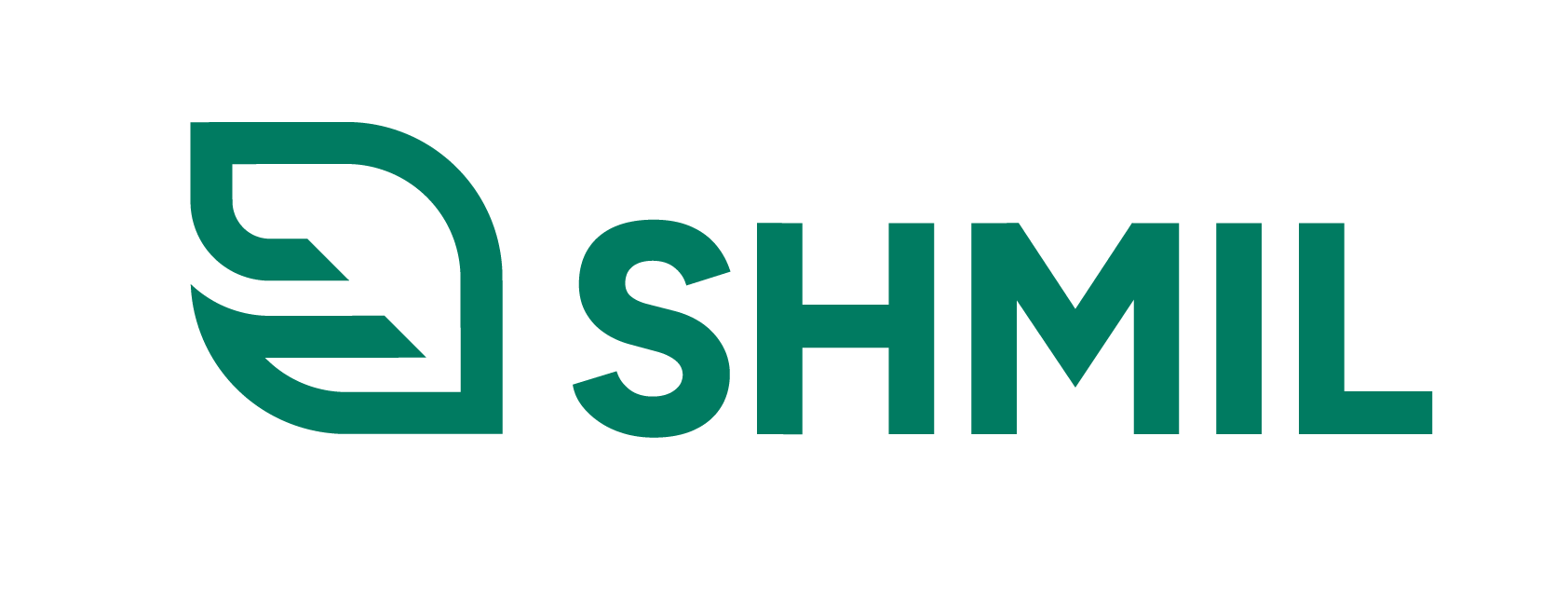 Hva gjør Shmil?
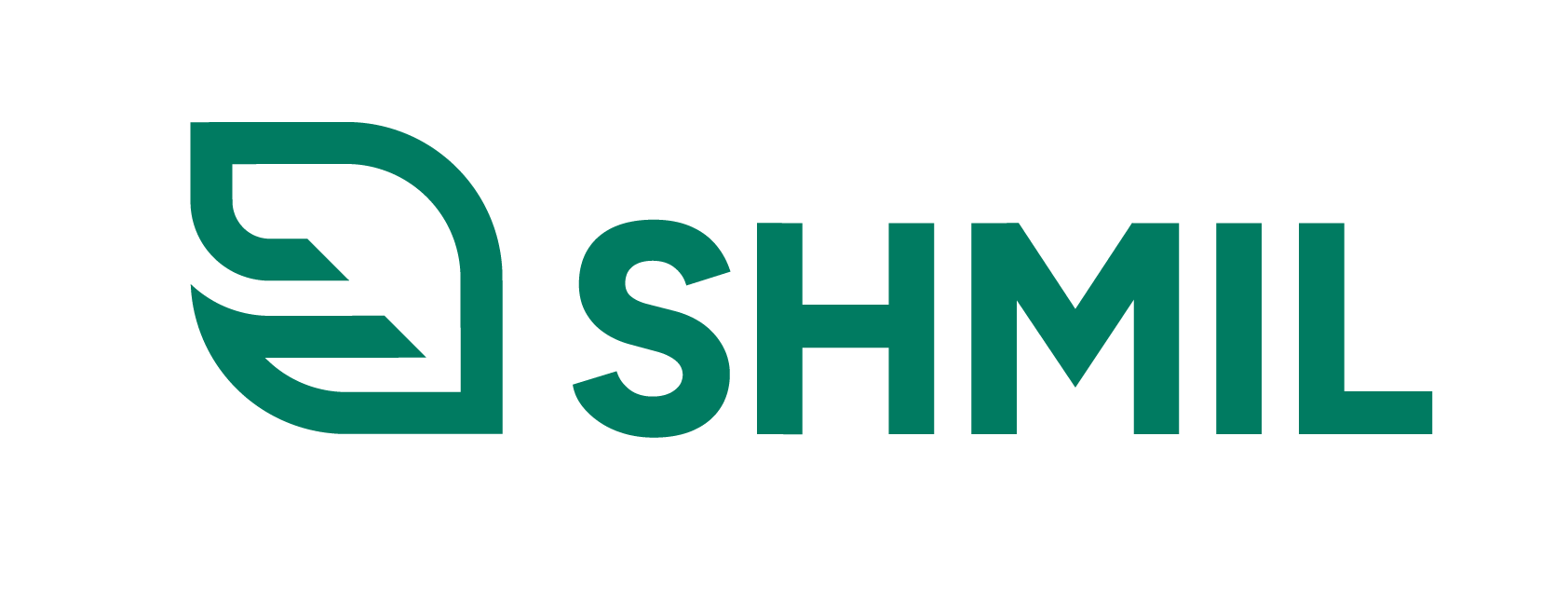 Solcelleanlegg på Åremma
Effektivitet på 52 000 kWh per år
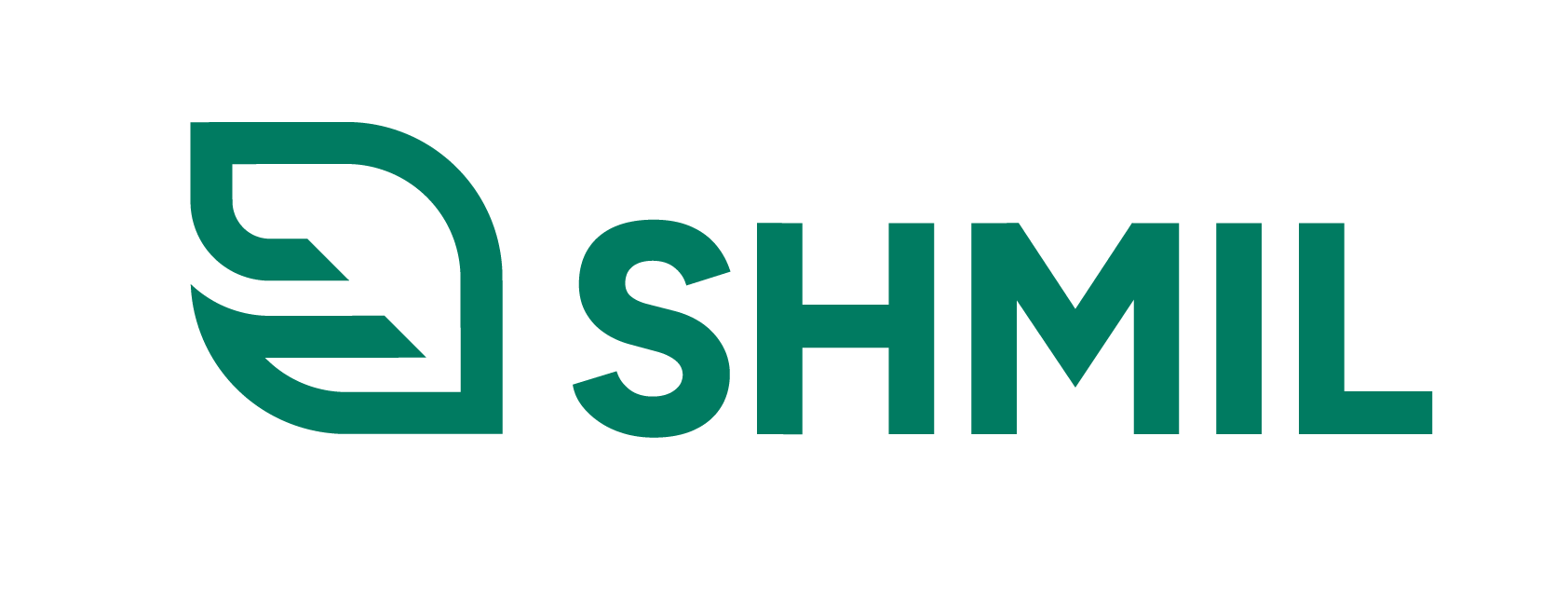 Ruteoptimalisering
Går gjennom alle ruter for å finne forbedringer
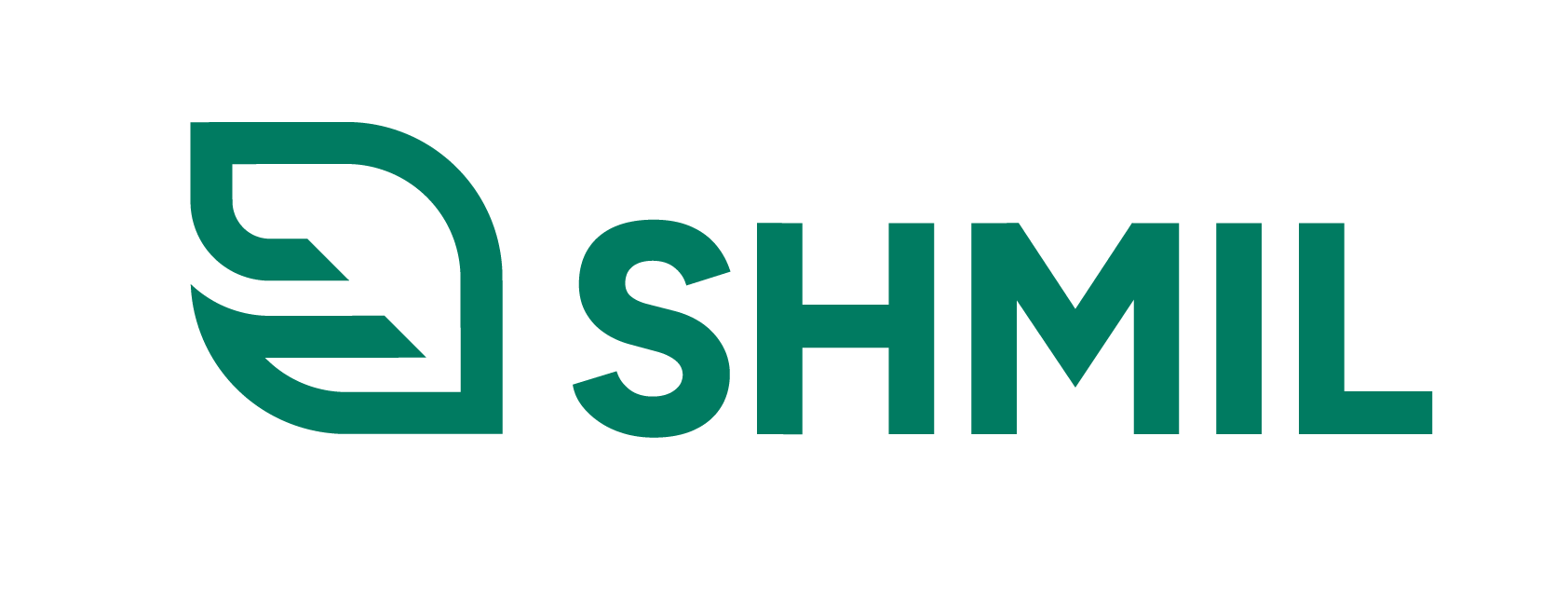 Biodrivstoff og Elektriske maskiner
Biogass anlegg i Mosjøen, Sandnessjøen, Brønnøysund
Går over til biodrivstoff og elektriske maskiner
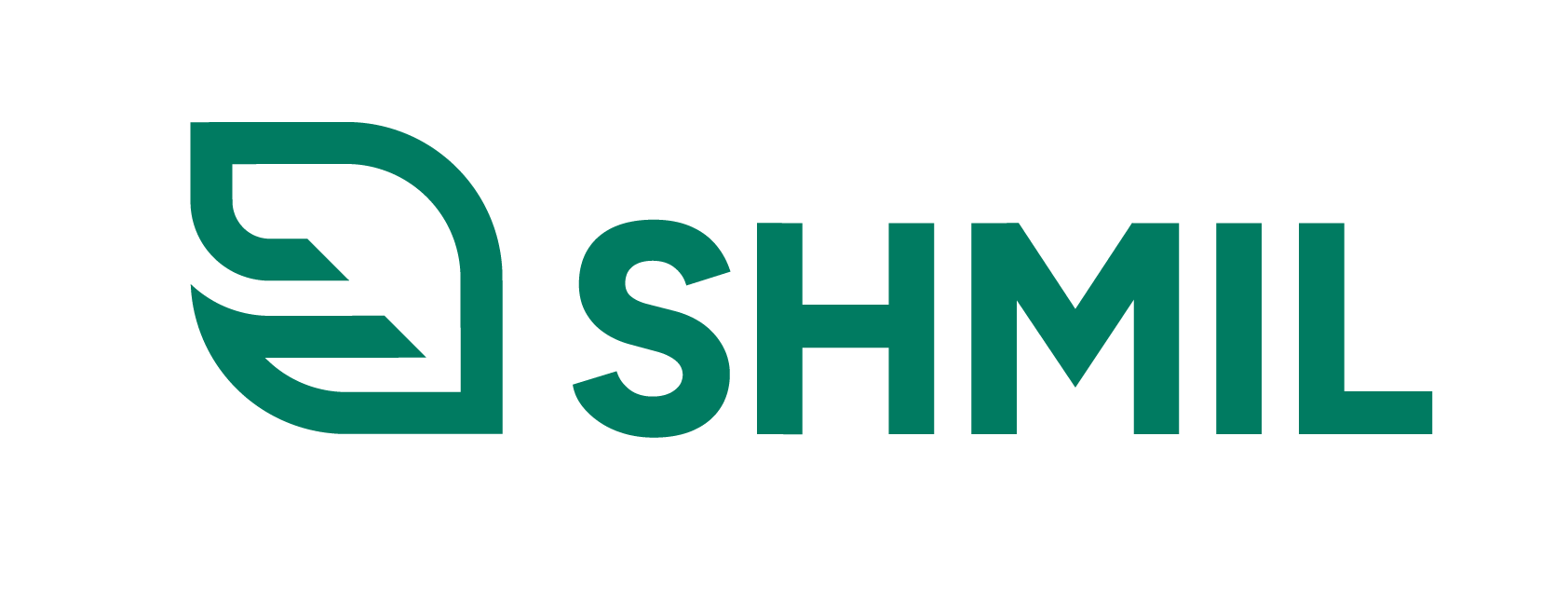 HMS tiltak
Unngå rygging
2 meter til vei
Avvik
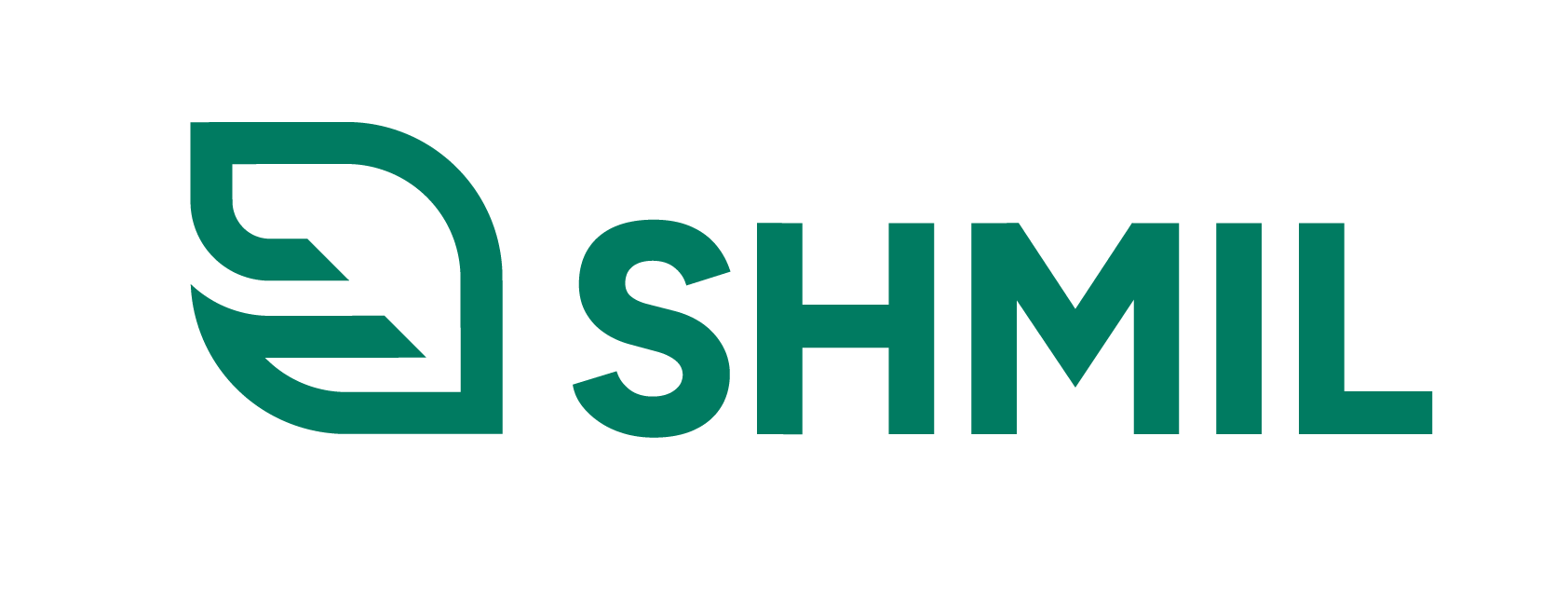 Reit og bruk av data
Samarbeid om gode digitale løsninger
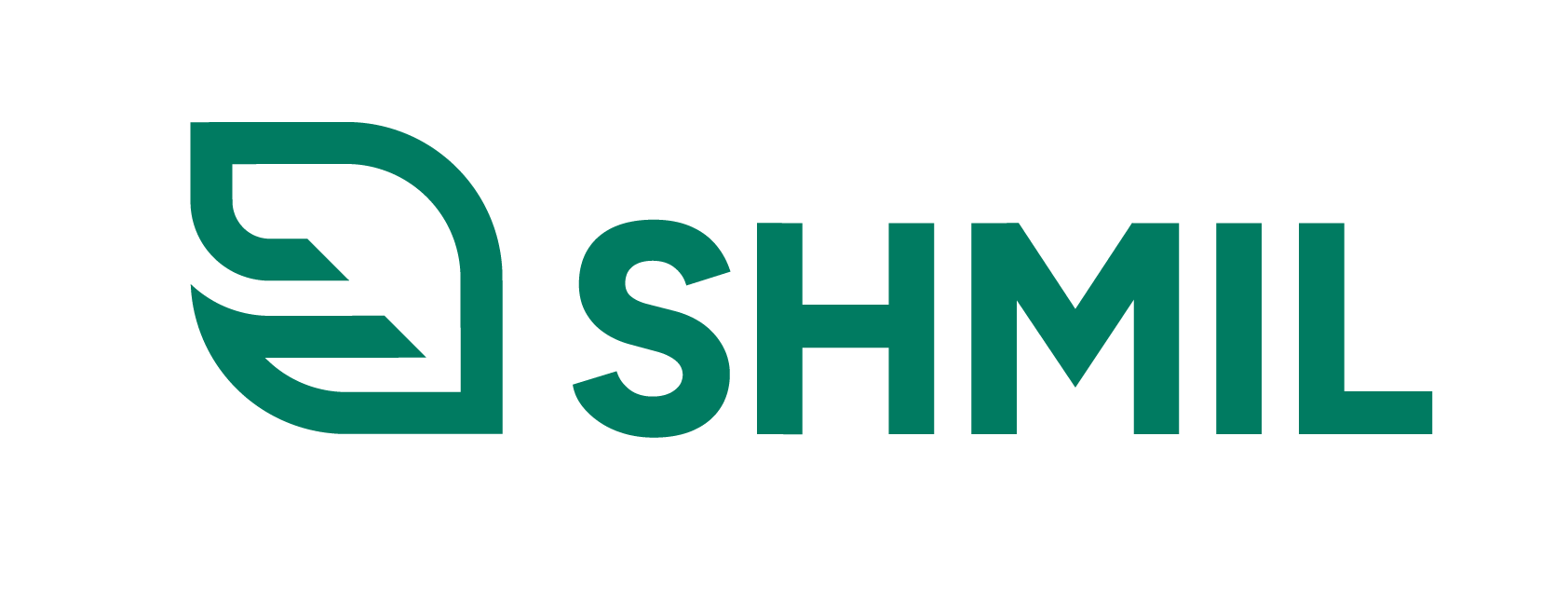 Konklusjon
Vi må gjøre noe
Vi kan gjøre noe
Vi vil gjøre noe
[Speaker Notes: «Ved hjelp av» - kommunikasjon er ikke eneste virkemiddel.]
Vi skal gjøre det sammen
[Speaker Notes: «Ved hjelp av» - kommunikasjon er ikke eneste virkemiddel.]
Vi må. Vi kan. Vi vil.Og vi gjør det sammen!
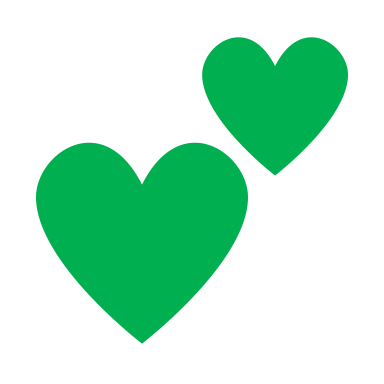 GRUNNHOLDNING
Positiv vinkling.
Sortering er en selvfølge!
GRUNNIDÈ
Vi må bruke navnet for det det er verdt
-sitat Toril-
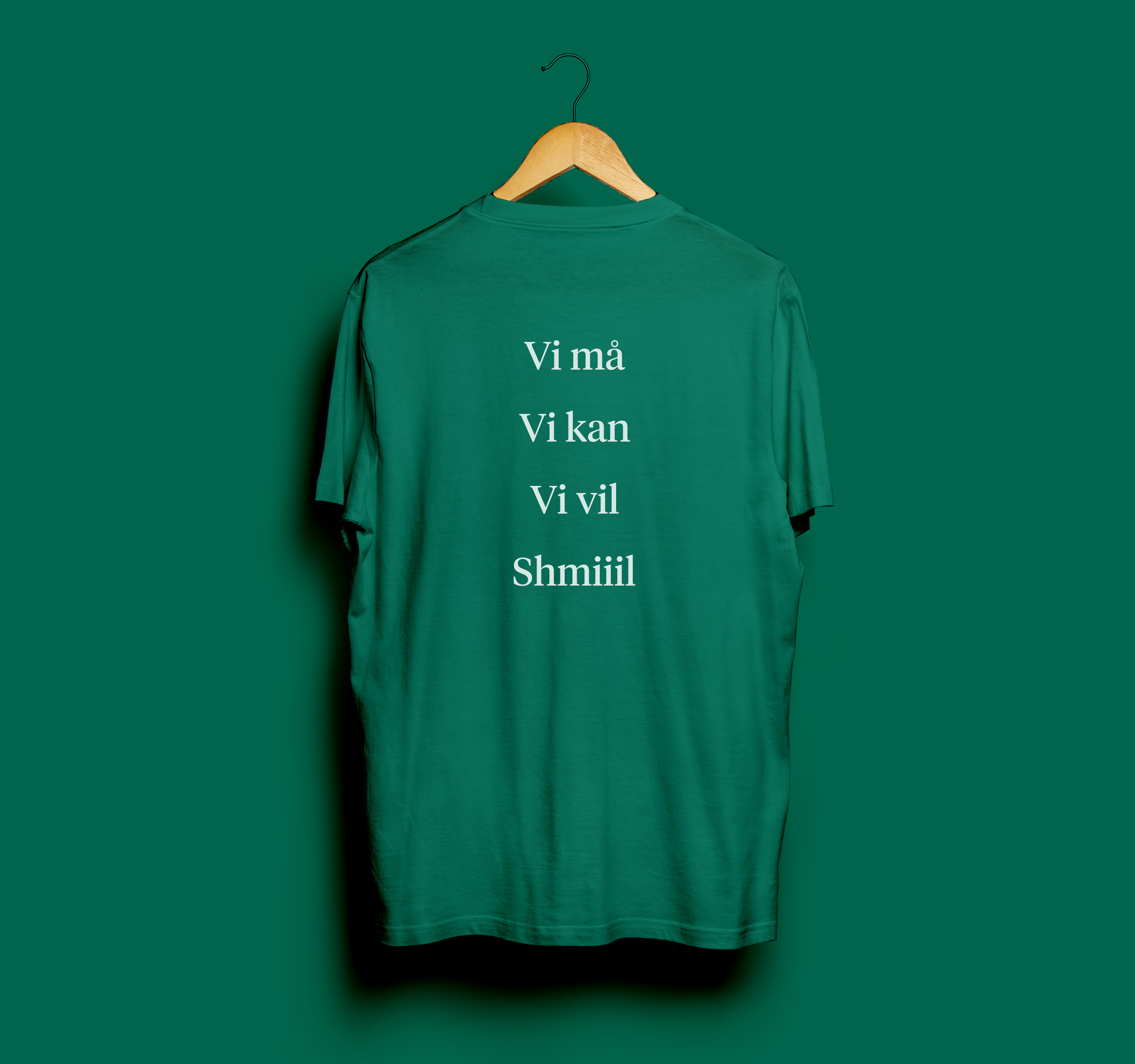 - Budskapet i et nøtteskall, med en kreativ «touch» -
- Så -hva mener vi med shmiiil?-
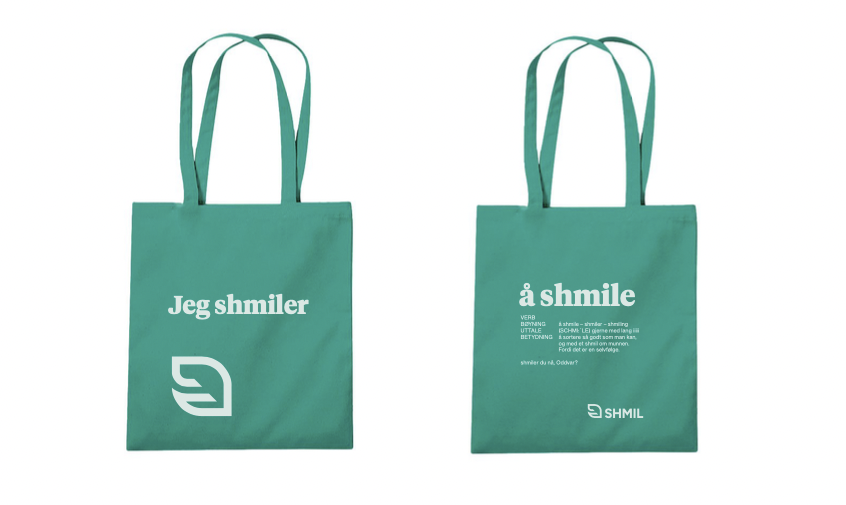 Å shmile 
Shmile {vb.} /ˈ∫miːlə/
Bøyning: Shmile / shmiler / shmilte / har shmilt /
 
Betydning: Å shmile betyr å sortere så godt som du kan, fordi det er en selvfølge å ta vare på ressursene som ligger i avfallet.
AMBISJON
Det skal bli ukult å ikke shmile!